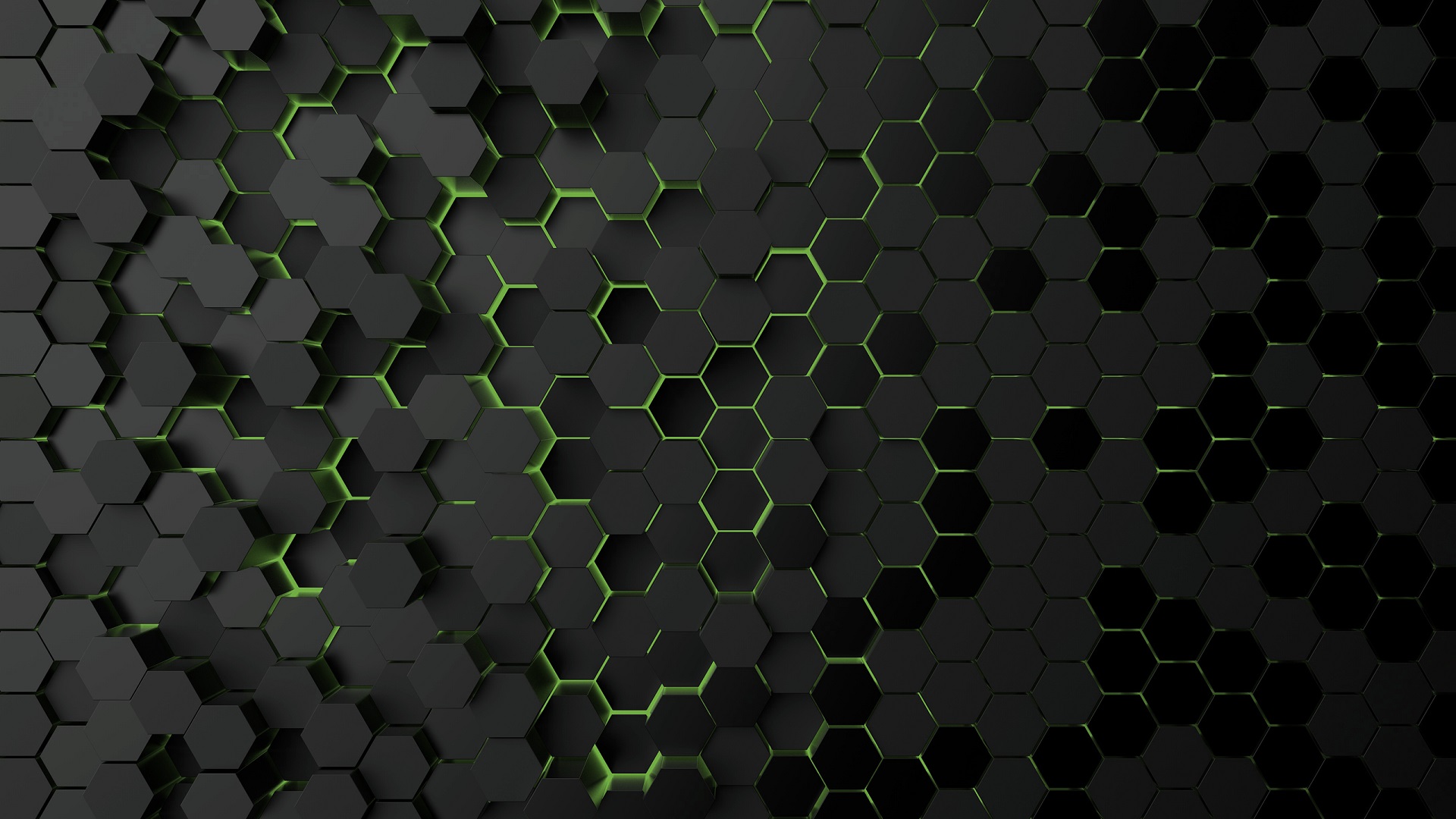 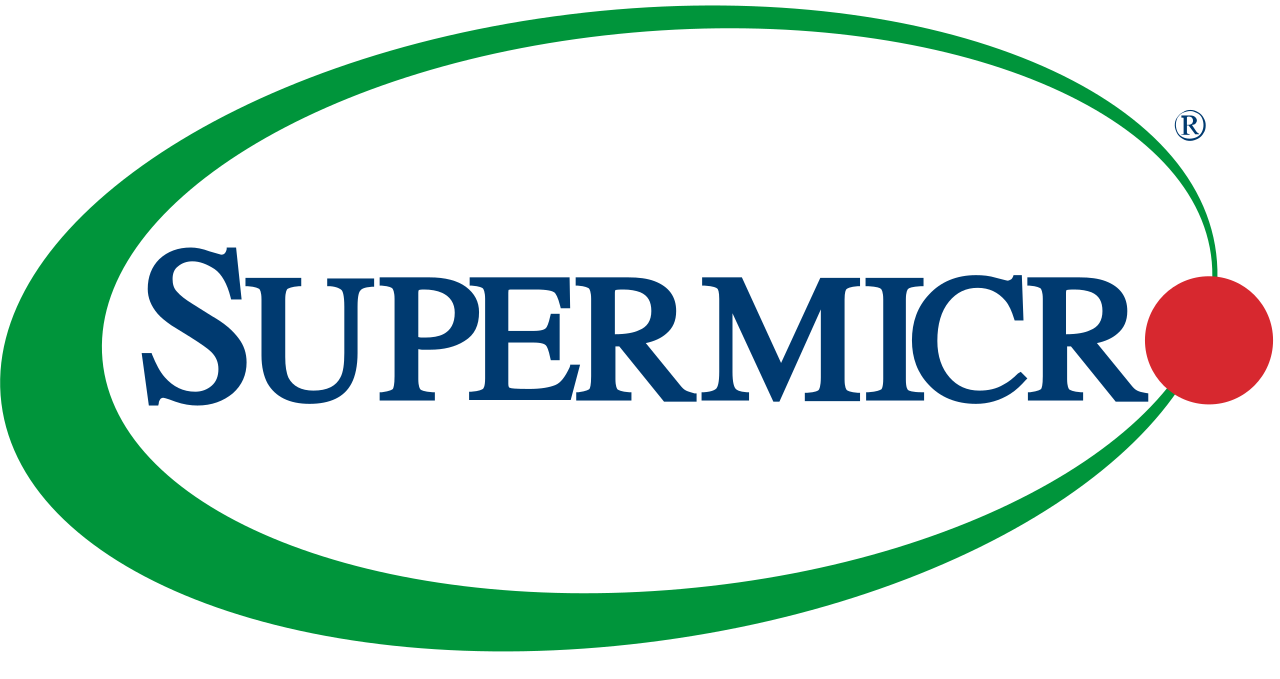 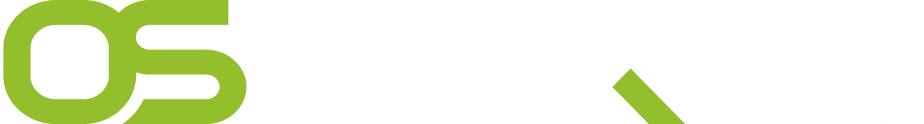 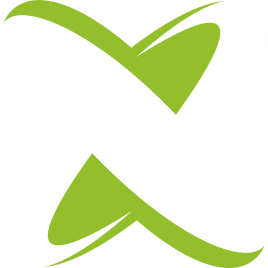 Supermicro + QuantaStor
Software Defined Storage Solutions
2024
Storage Grid Technology
	Storage Grid technology unifies management of QuantaStor servers and clusters across racks, sites, and clouds.
S3
NAS
SAN
FILE
BLOCK
OBJECT
Unified File, Block & Object
	All major storage protocols are supported including NFS/SMB, iSCSI/FC, and S3.
Secure
	Advanced RBAC, end-to-end encryption support, and compliance with NIST 800-53, 800-171, HIPAA, CJIS, & FIPS 140-2 L1 certified.
What is QuantaStor?
Enterprise Software Defined Storage Platform
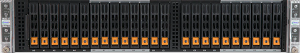 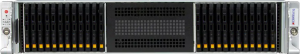 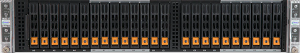 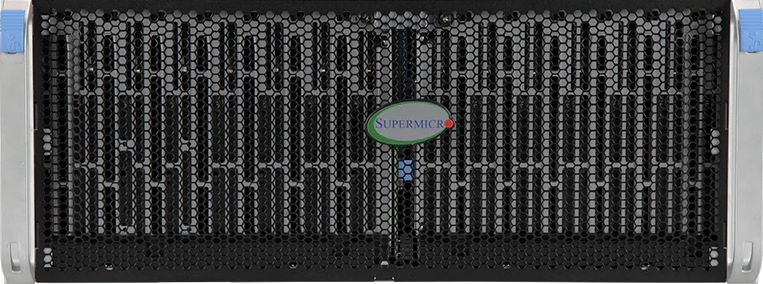 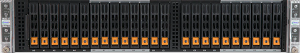 Scale-up & Scale-out
	Integrated with enterprise-grade open storage technologies (Ceph & ZFS).
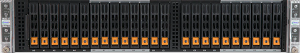 HardwareFlexibility
	QuantaStor supports and is integrated with the full line of Supermicro servers, JBODs, and SBB clustered storage solutions.
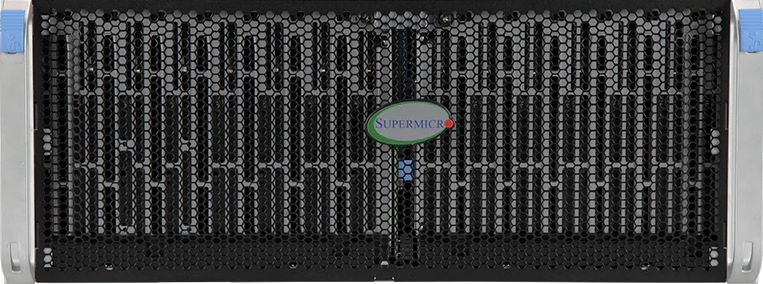 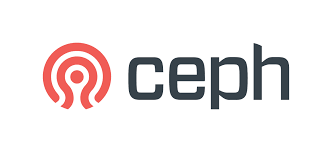 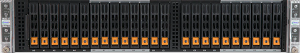 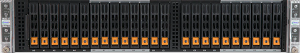 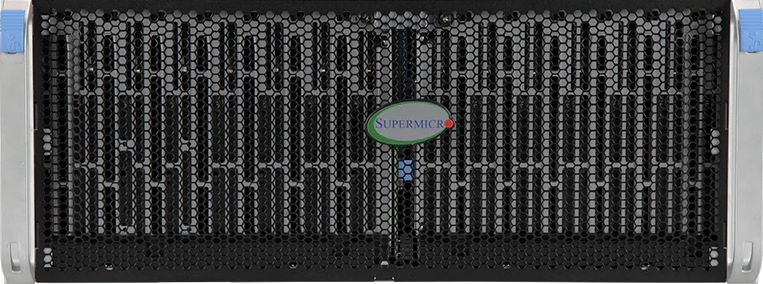 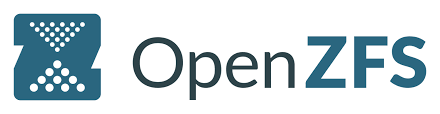 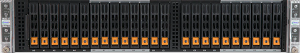 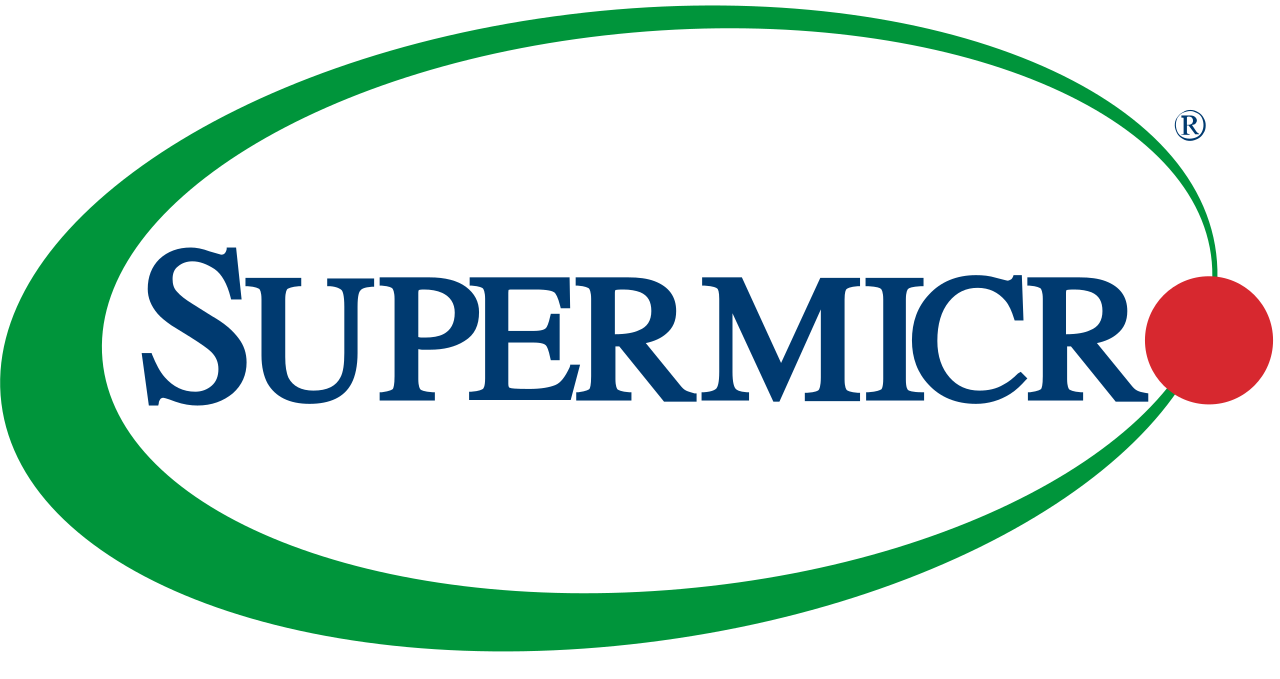 Scale-up
&
Scale-out
S3
NAS
NAS
SAN
SAN
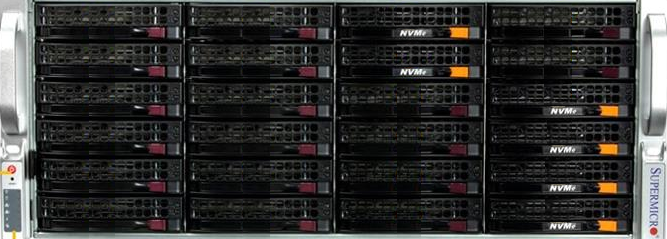 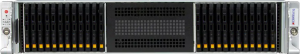 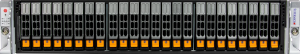 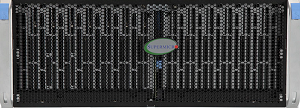 New 2U dual-node HA NVMe system (SSG-221E-DN2R24R) to be the primary building block for all scale-up solutions.
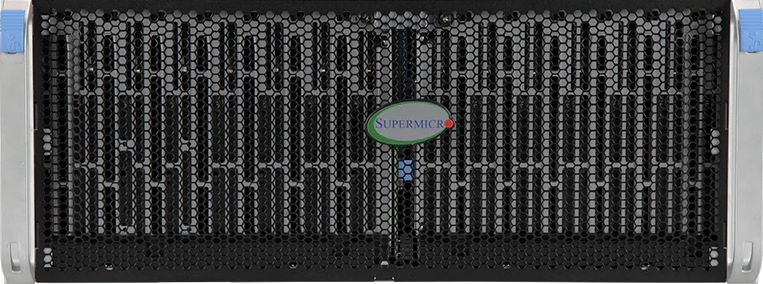 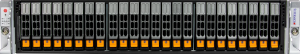 FILE
FILE
BLOCK
BLOCK
OBJECT
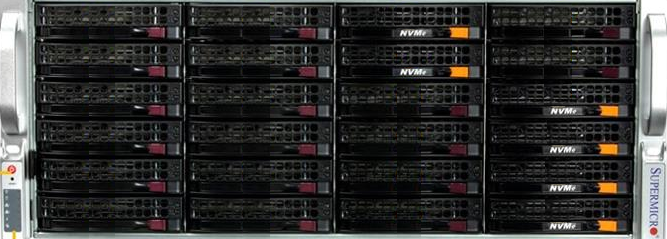 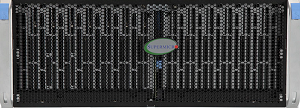 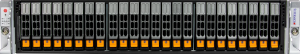 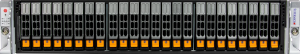 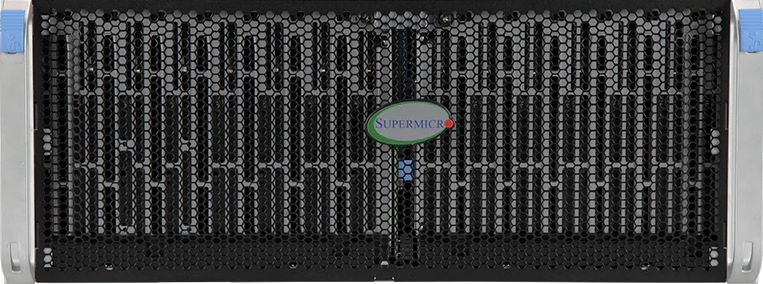 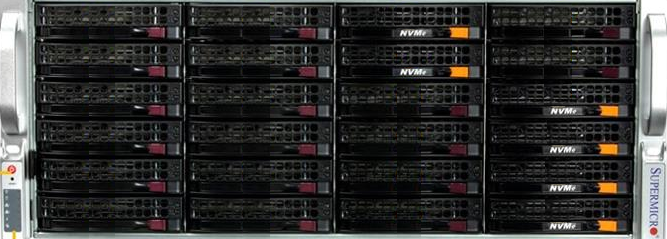 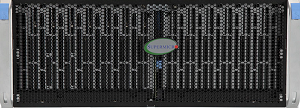 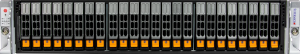 125GB/sec
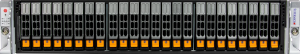 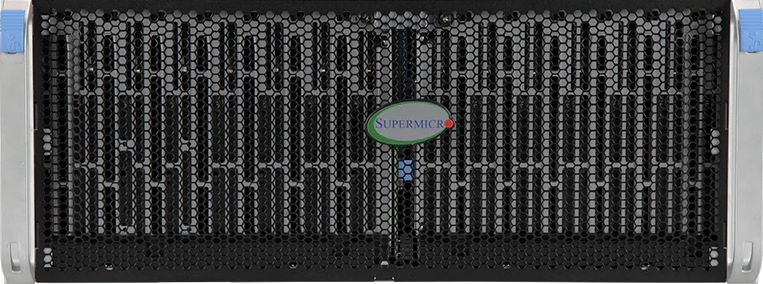 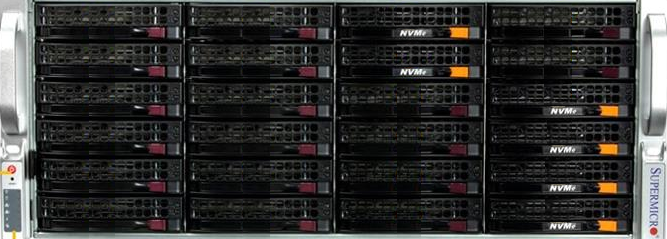 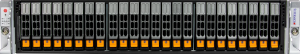 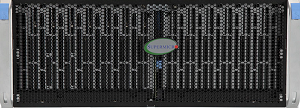 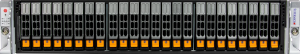 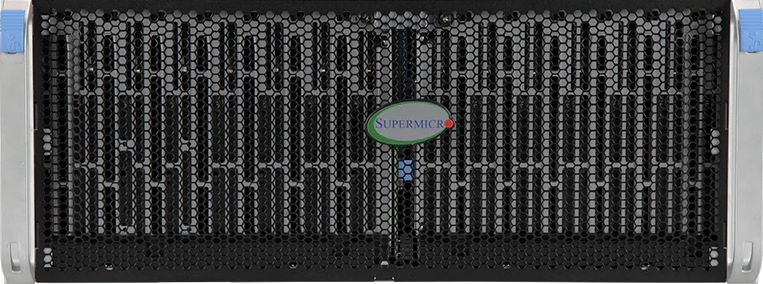 10GB/sec
28GB/sec
8GB/sec
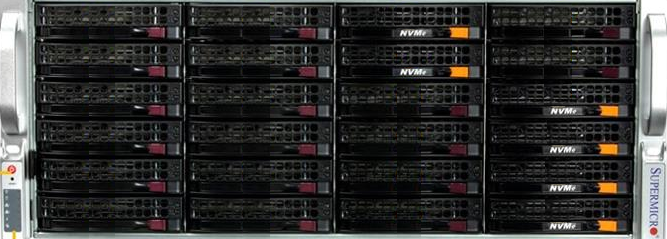 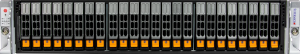 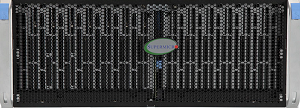 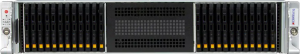 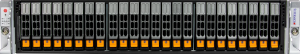 ALL-FLASH
SAN+NAS
HYBRID SAN+NAS
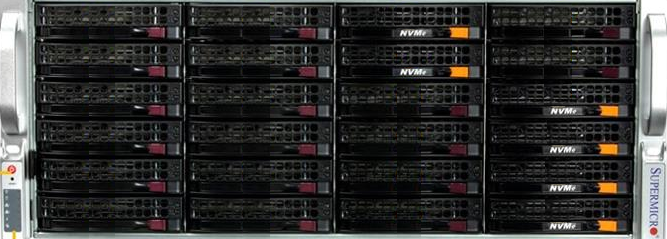 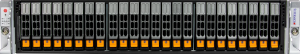 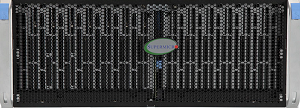 9GB/sec
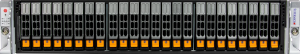 DENSITY OPTIMIZEDFILE+OBJECT
HYBRID OPTIMIZED
FILE+OBJECT
HPC, AI/ML, K8N
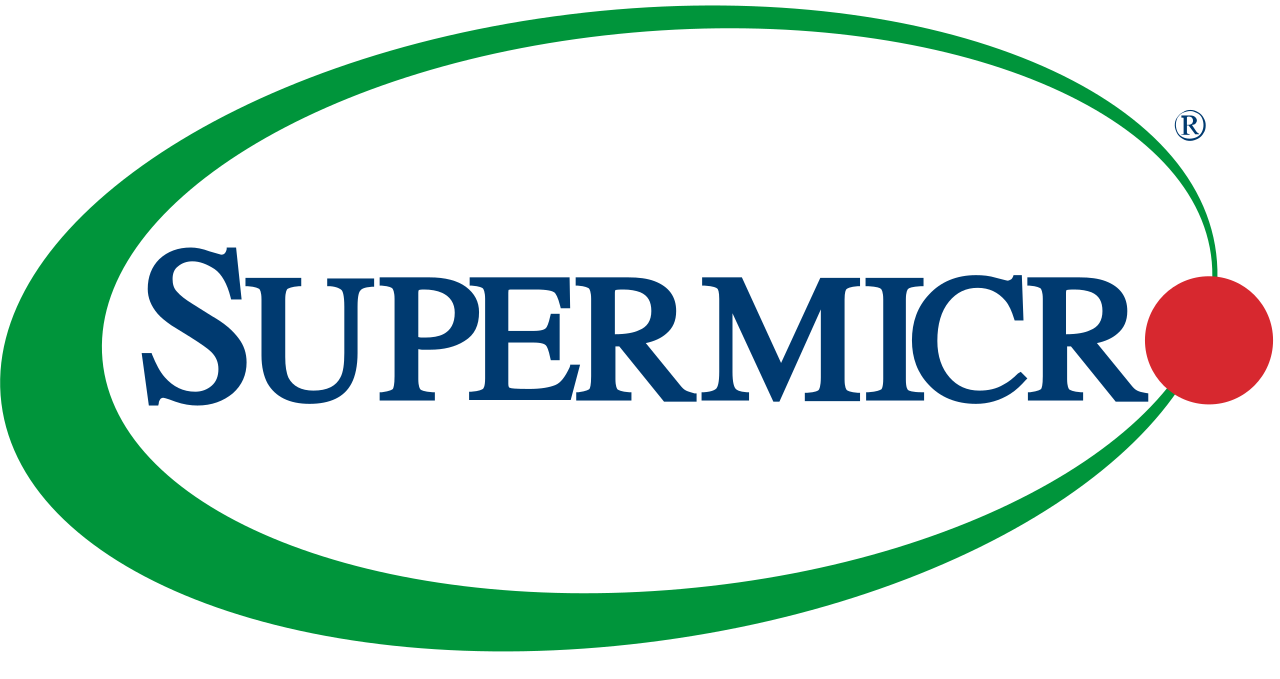 Scale-up Storage Solutions
NAS
SAN
FILE
BLOCK
Scale-up Storage Architecture
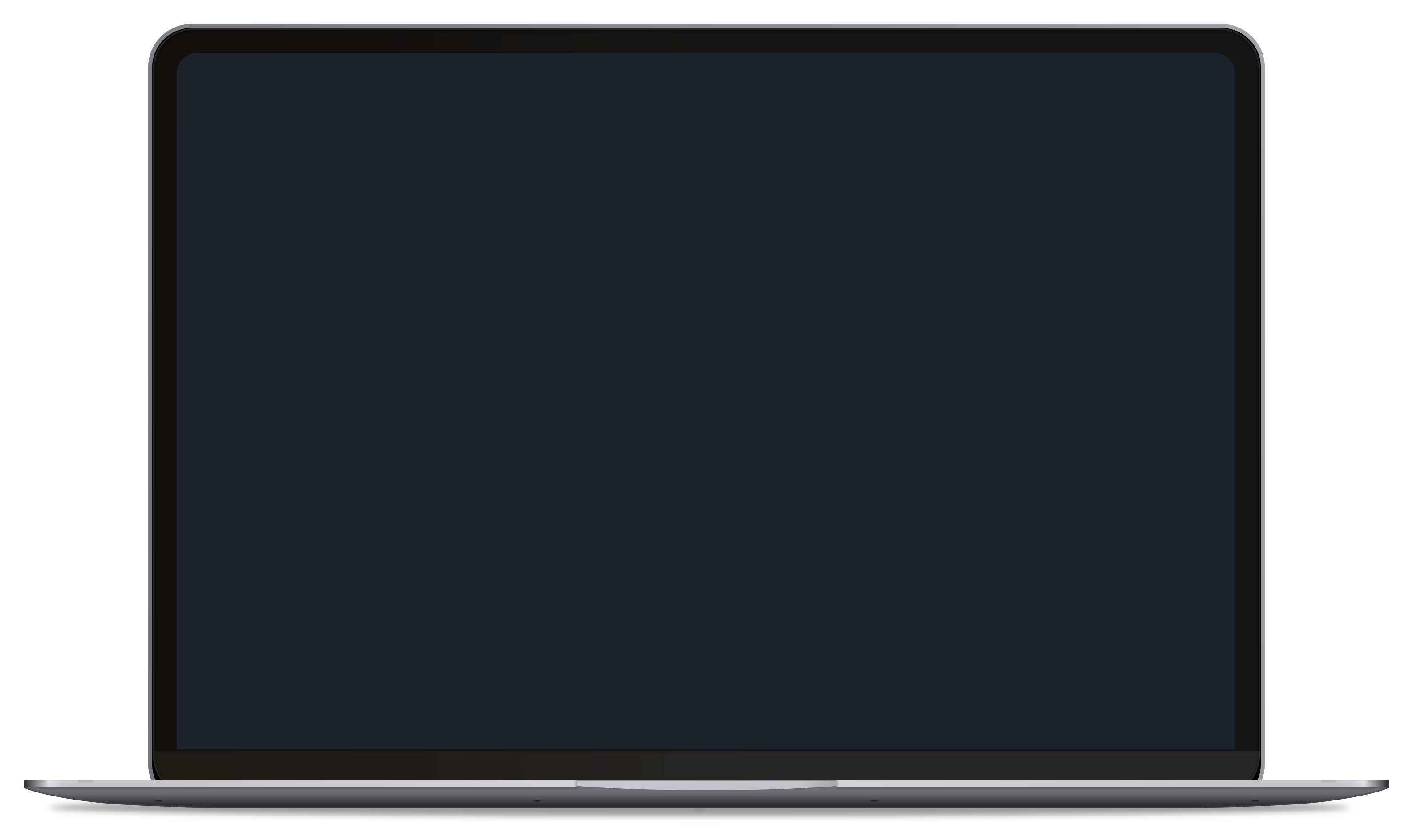 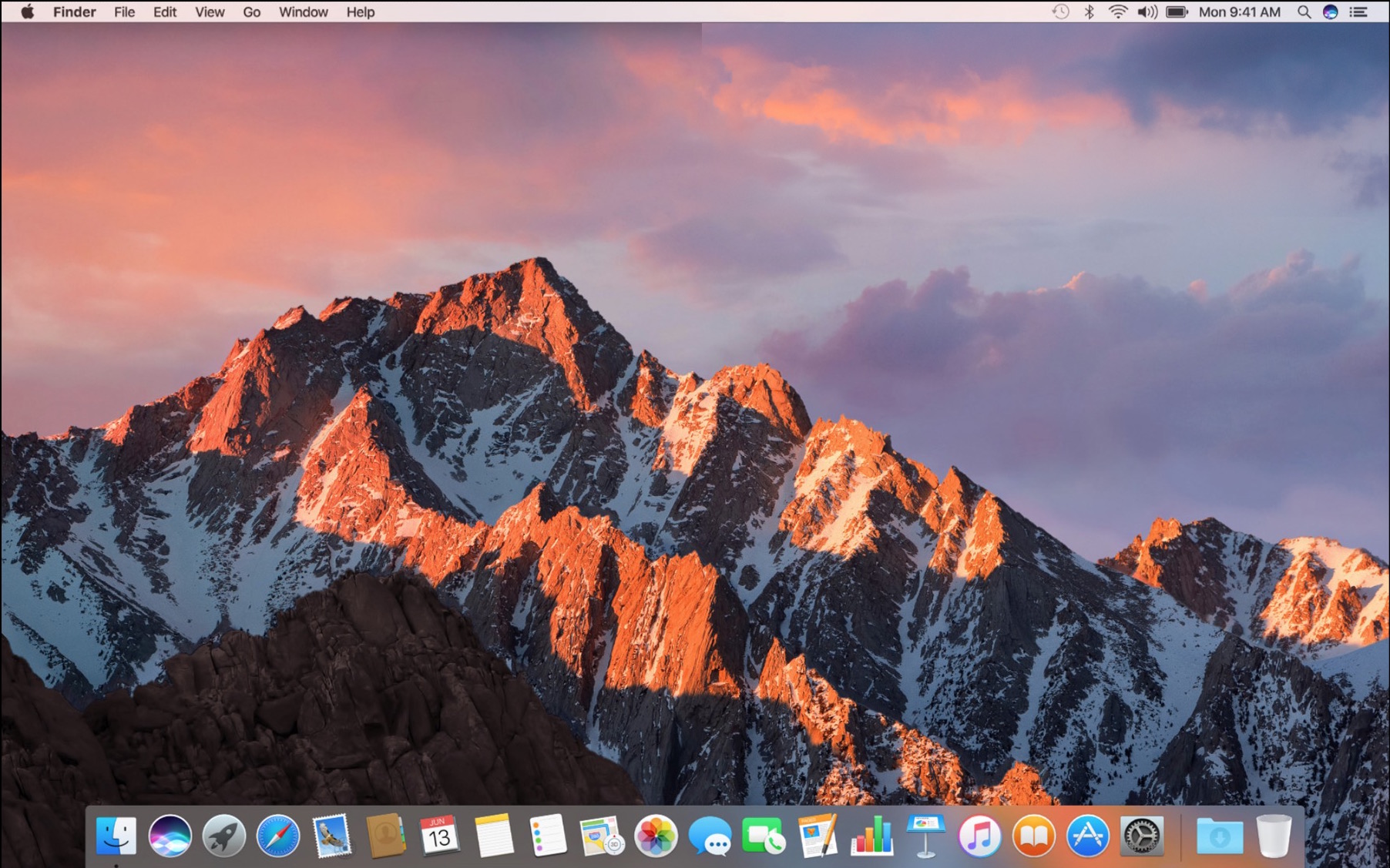 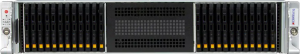 FILE
C1
C2
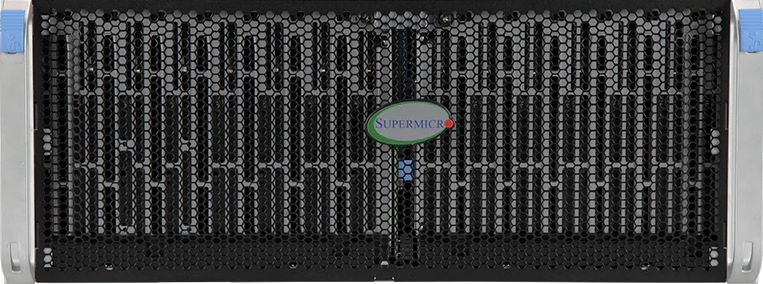 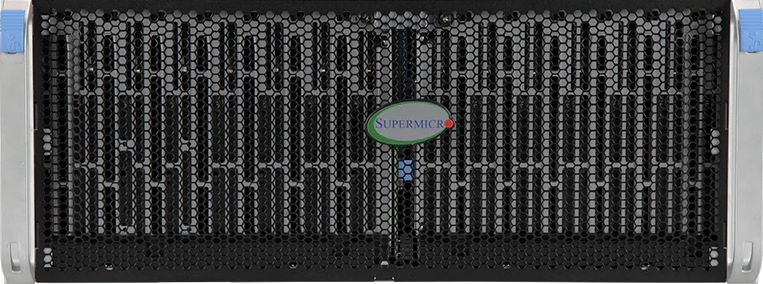 When a user writes file to scale-up storage it’s to one of two servers that act as “controllers”.
Data is mirrored or striped across external disk enclosures (JBODs) using RAID technology.  External disk enclosures are typically much lower cost than servers.
P1
P1
P2
P2
D1
D1
D2
D2
D3
D3
D4
D4
Data is highly-available with zero downtime even in the event of a server failure or a disk enclosure failure.
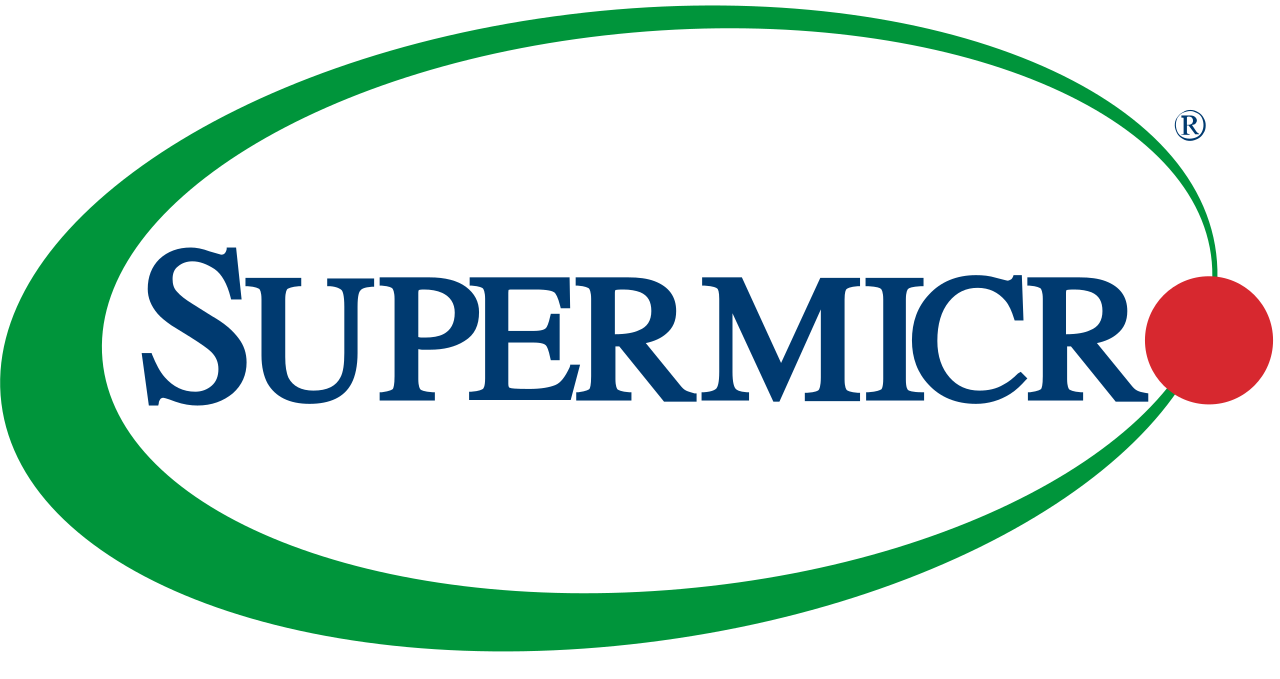 Scale-out Storage Solutions
S3
NAS
SAN
FILE
BLOCK
OBJECT
Scale-out Storage Architecture
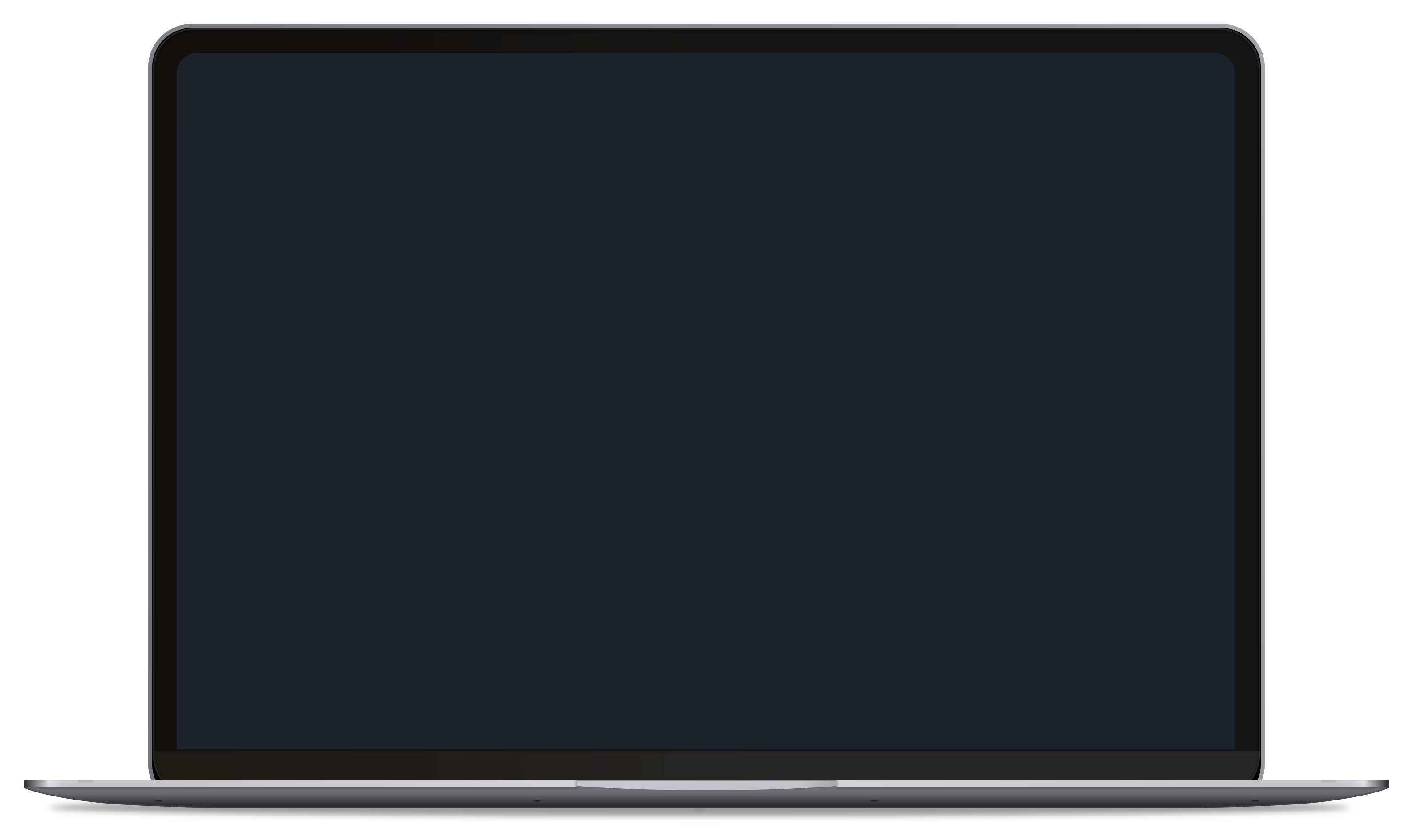 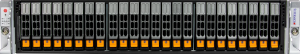 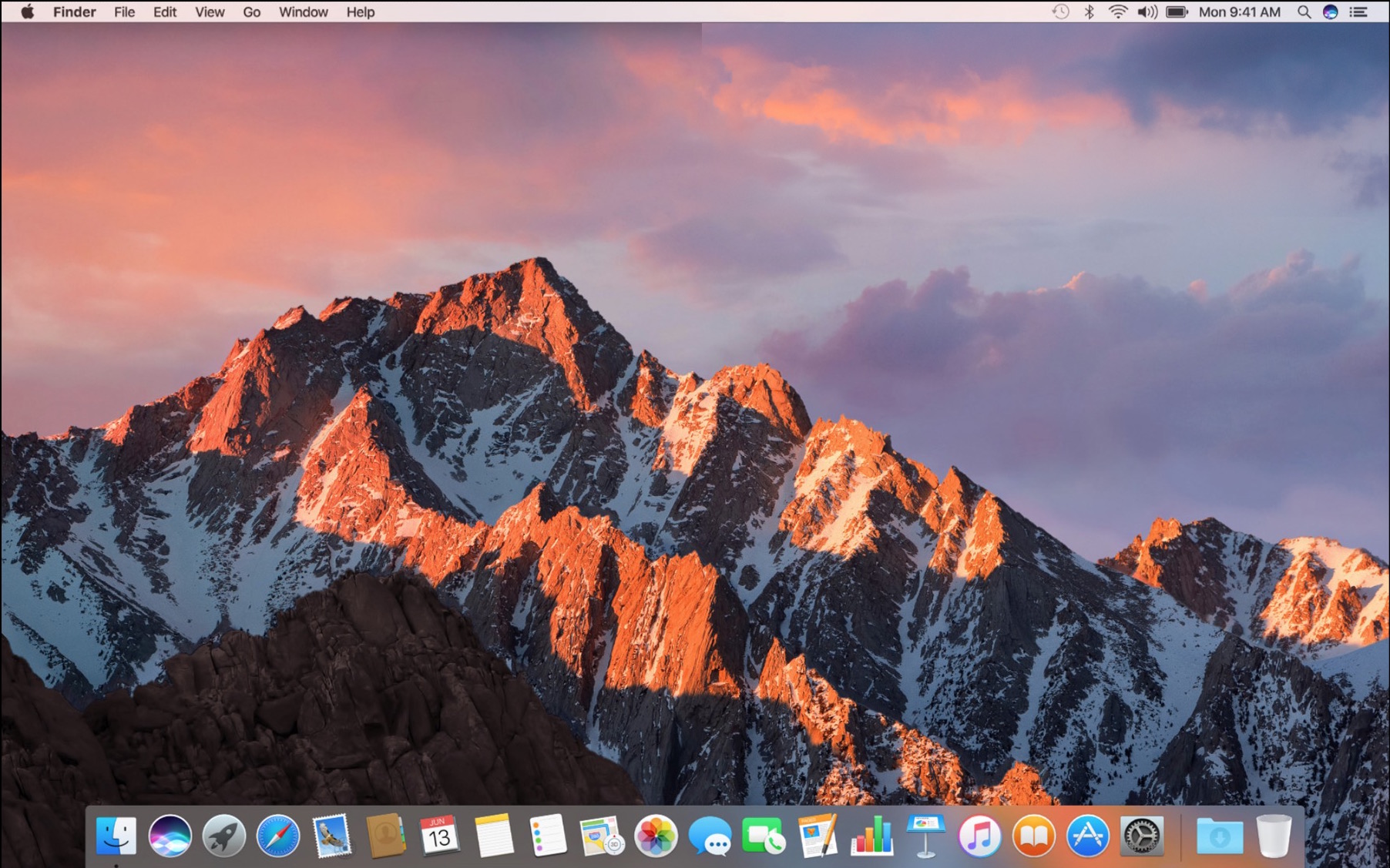 FILE
FILE
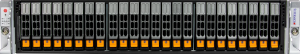 M2
FILE
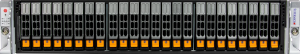 K1
FILE
Data is fragmented and protected using “erasure coding” to ensure availability of data even if there’s a server failure.
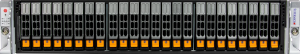 K2
FILE
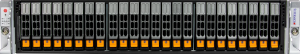 K3
Data is highly-available with zero downtime even in the event of multiple server failures due to the architecture and “coding blocks” shown as M1 and M2 in the diagram.
FILE
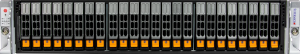 K4
All nodes of the cluster are active-active for all protocols.  S3, NFS, SMB, iSCSI, FC, plus native CephRBD, CephFS options for best performance.
M1
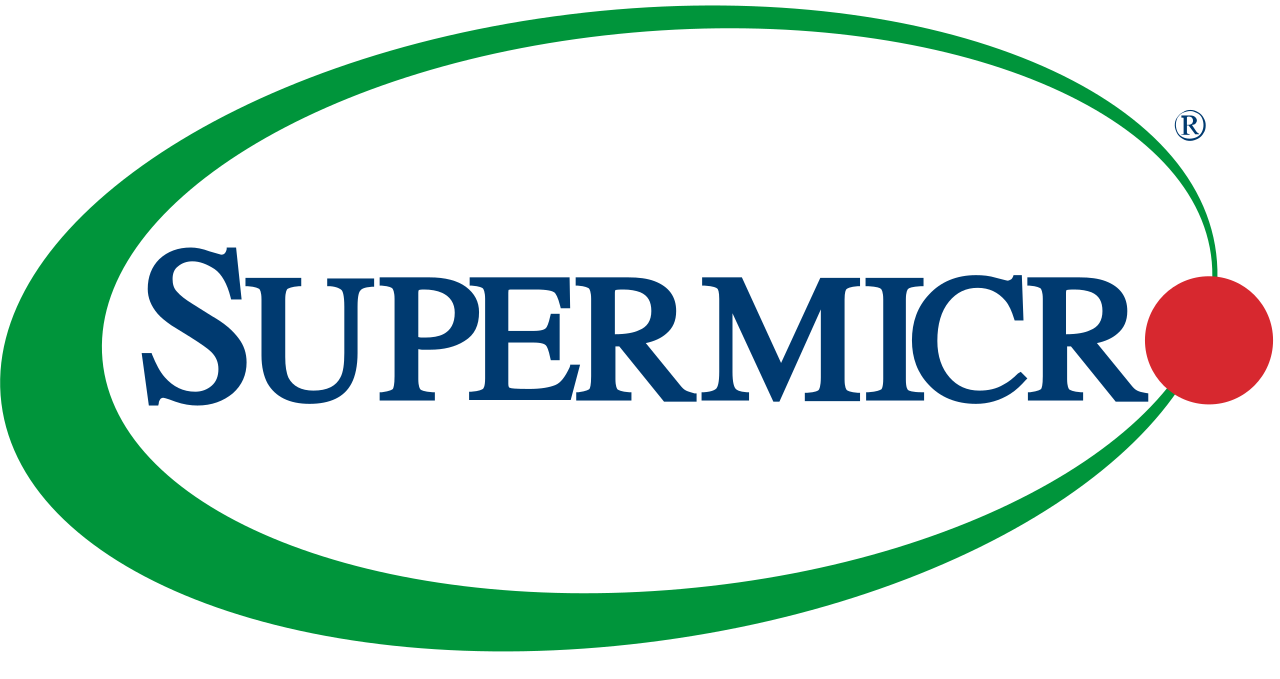 One Platform, Unified Management
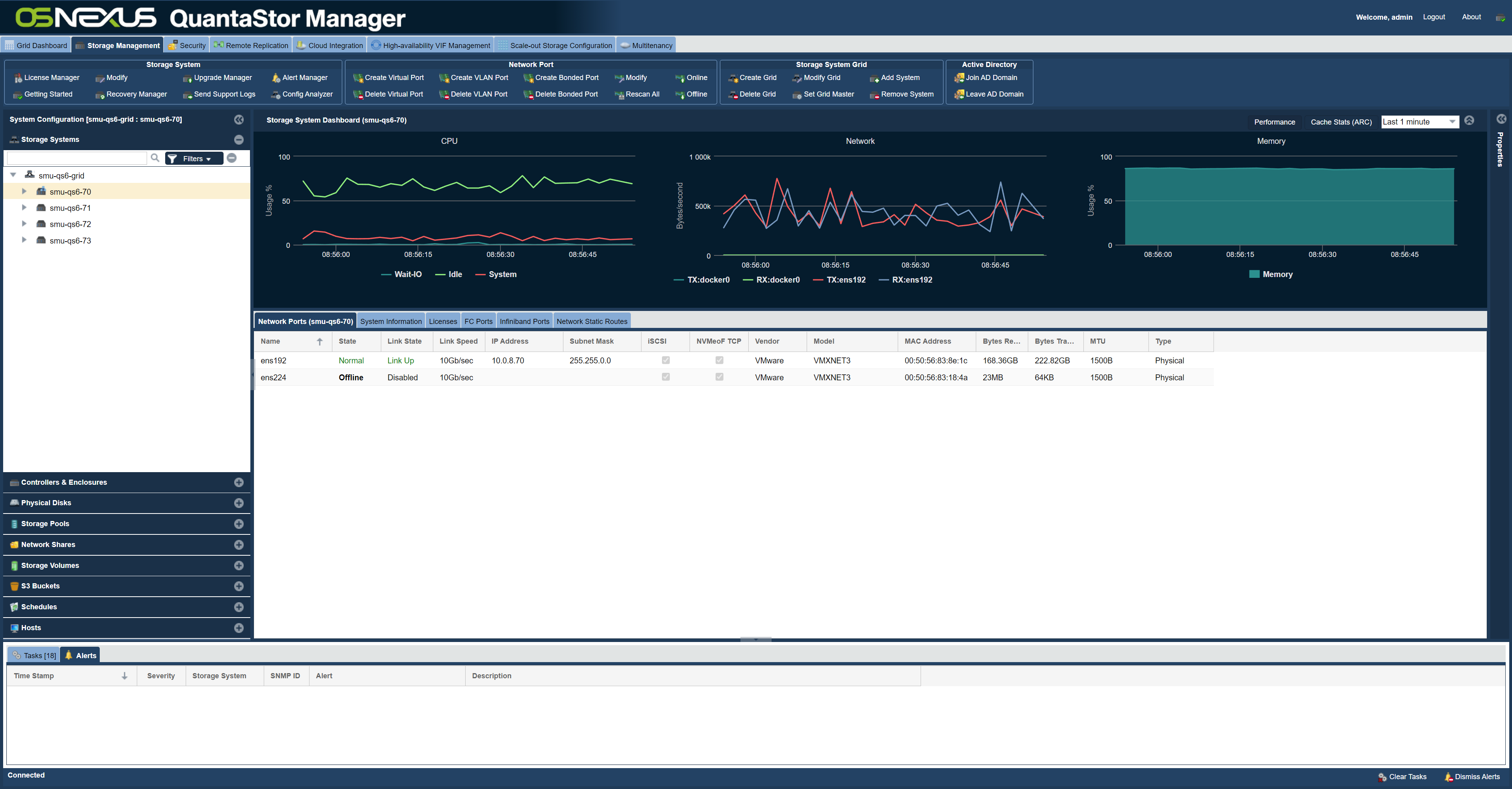 QUANTASTOR STORAGE GRID
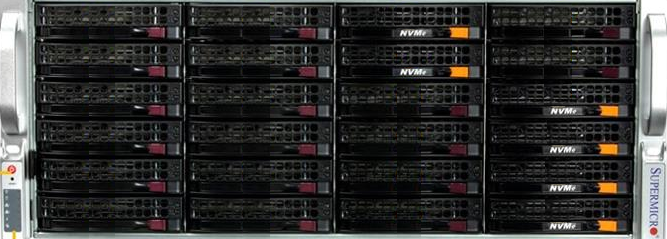 S3/SAN/NAS
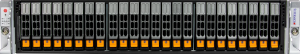 S3/SAN/NAS
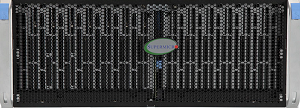 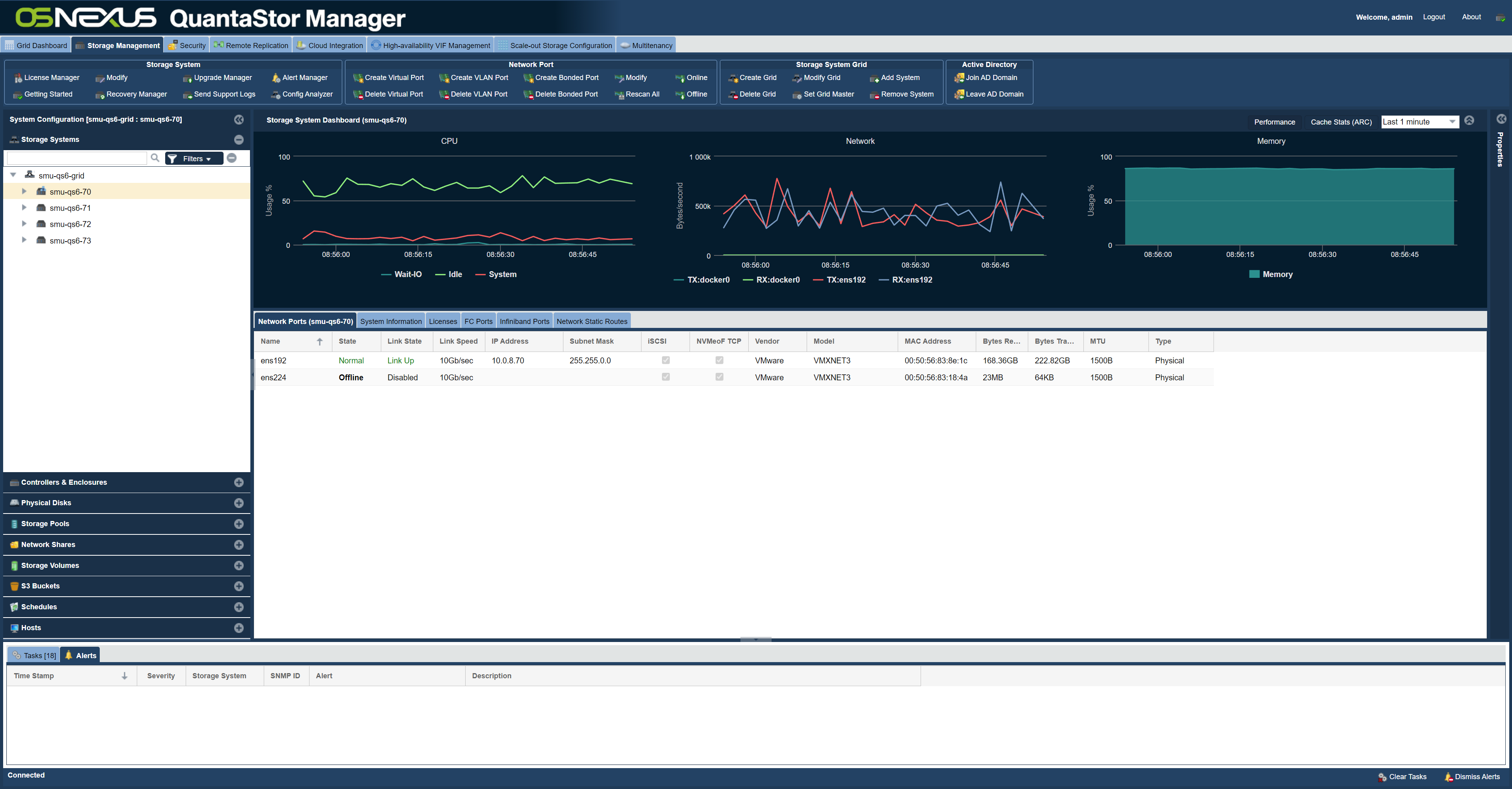 SAN/NAS
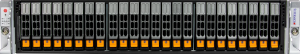 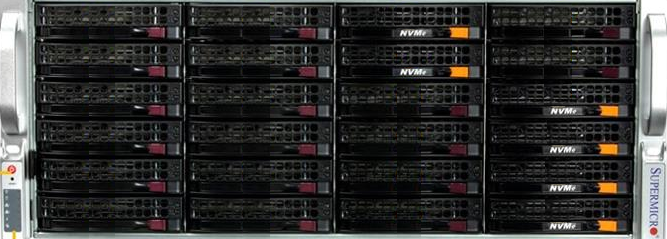 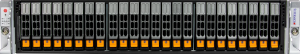 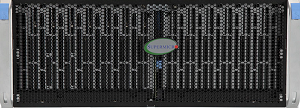 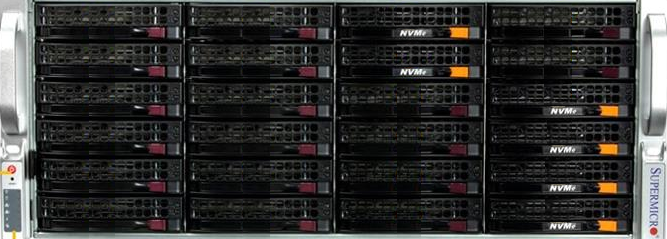 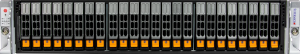 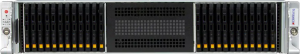 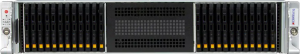 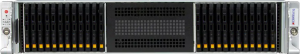 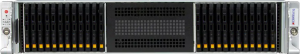 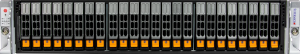 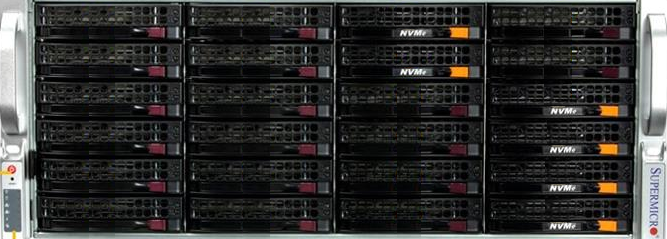 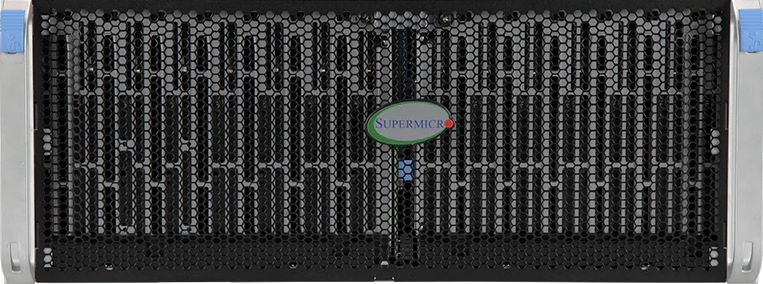 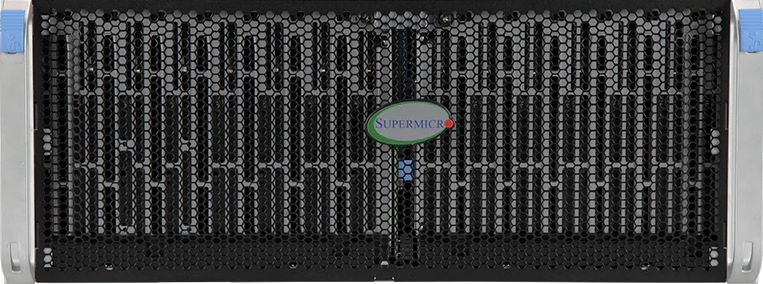 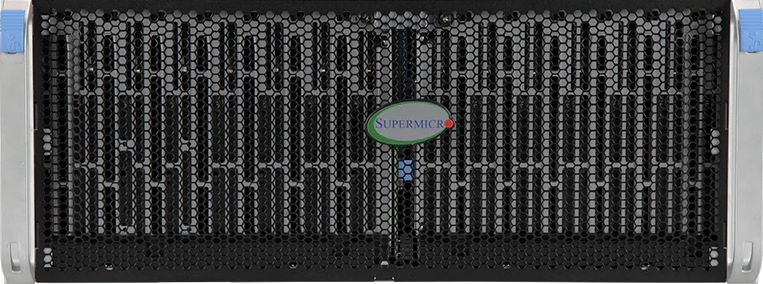 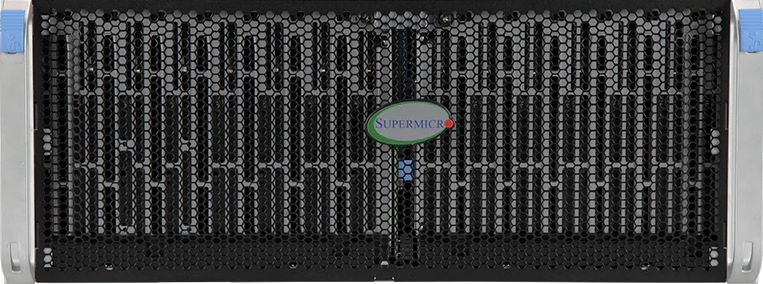 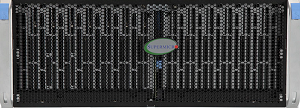 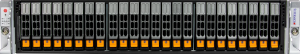 SAN/NAS
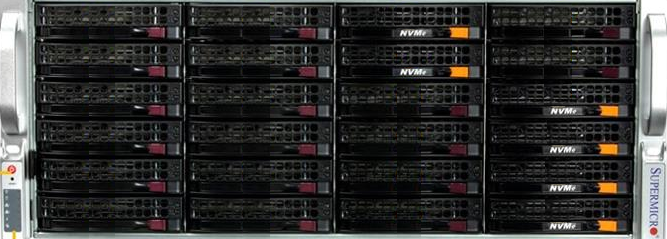 S3/SAN/NAS
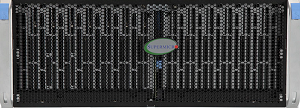 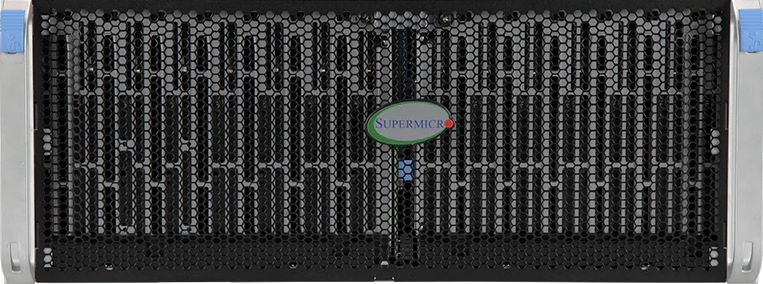 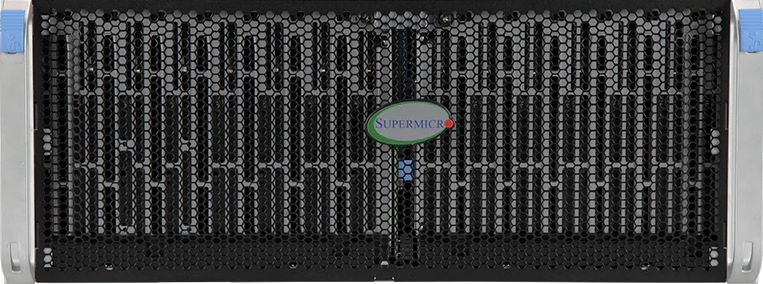 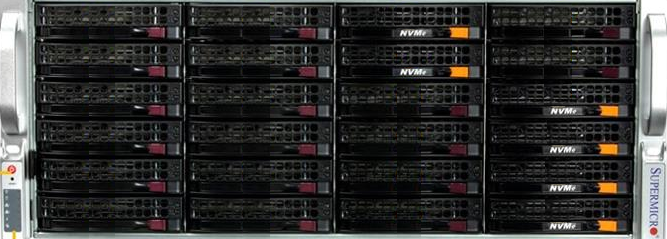 SAN/NAS
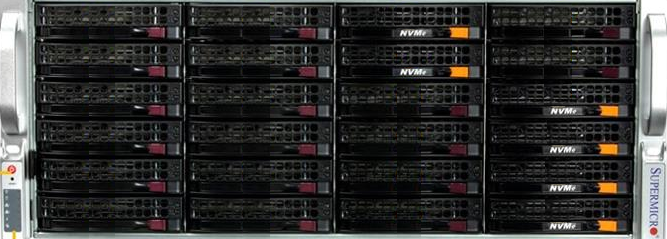 SAN/NAS
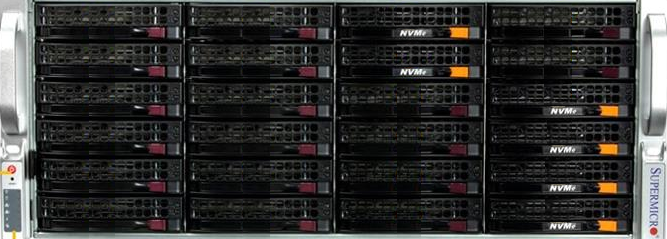 Seattle Datacenter
Dallas Datacenter
London Datacenter
Tokyo Datacenter
Grid technology simplifies security enforcement, storage management while enabling organizations to scale without bounds.
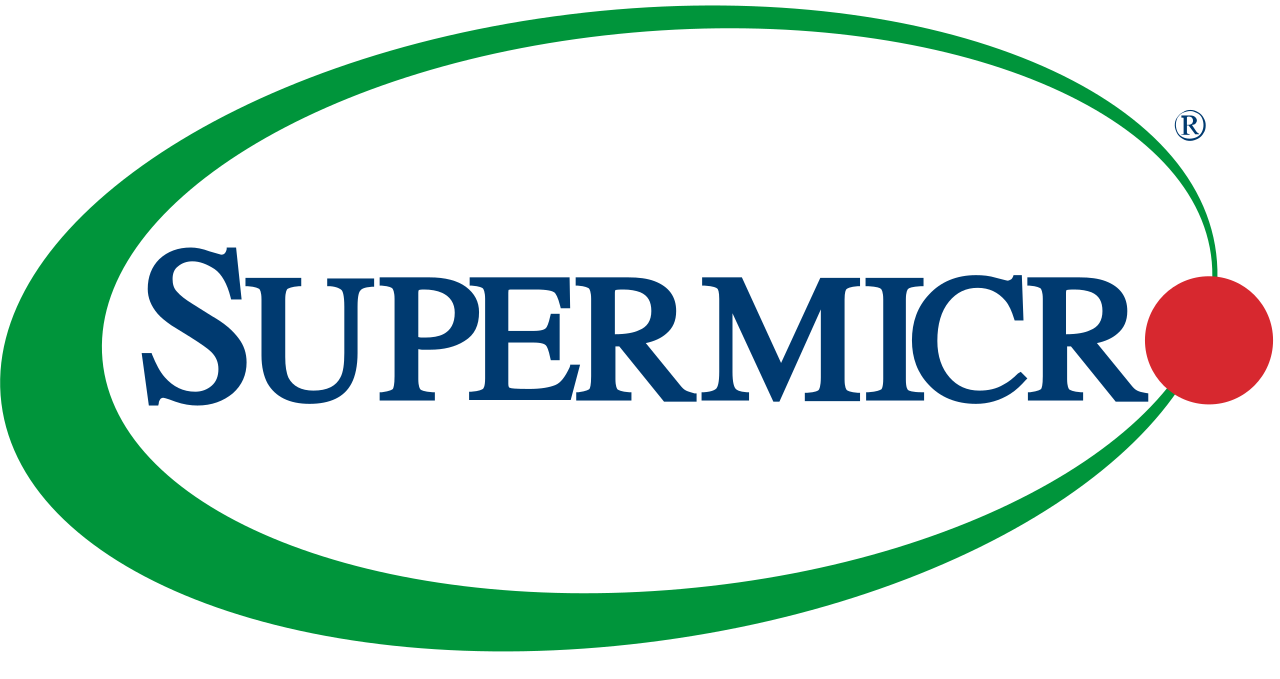 One Platform, Unified Management
Unified storage platform with advanced grid technology, security features, and industry leading hardware integration.
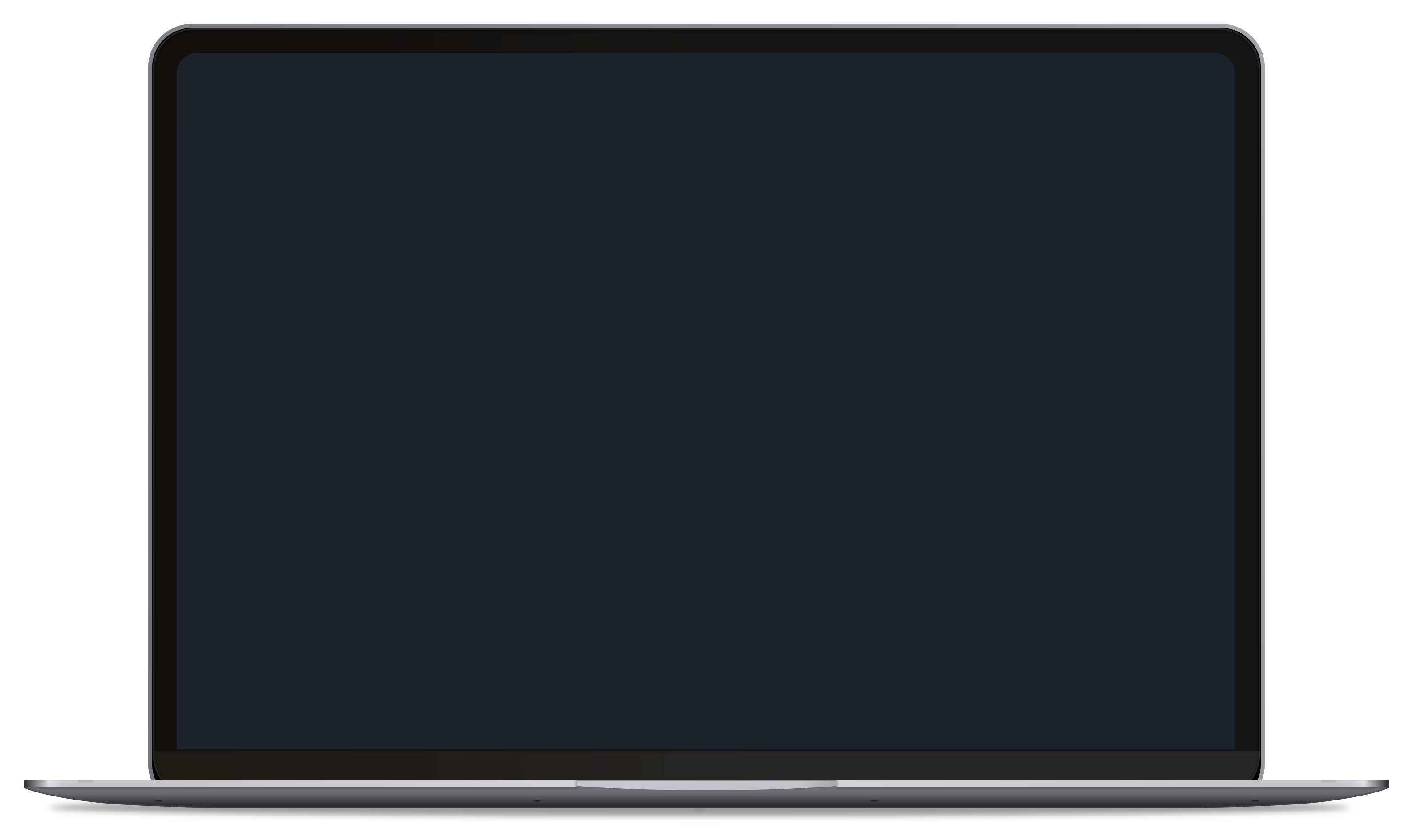 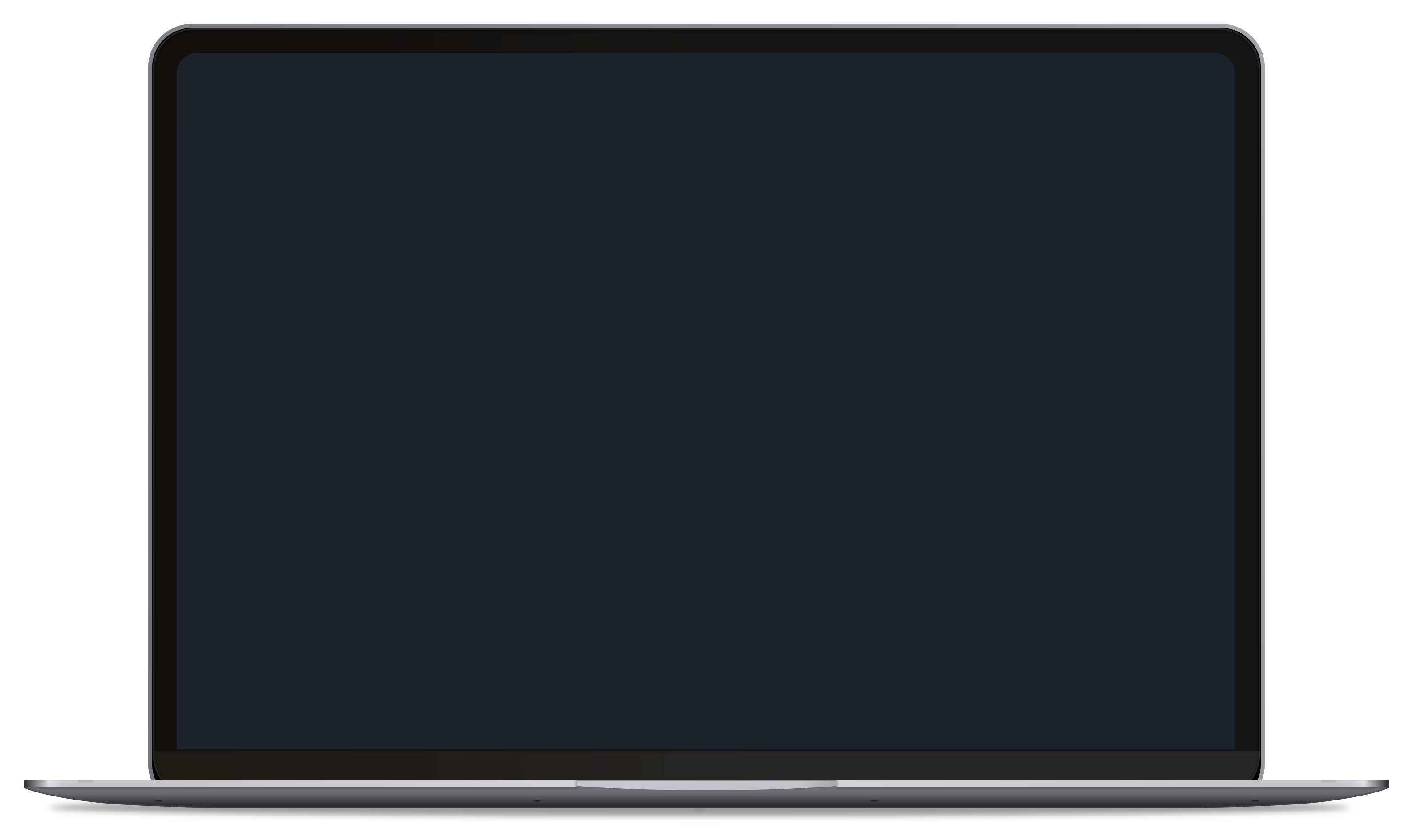 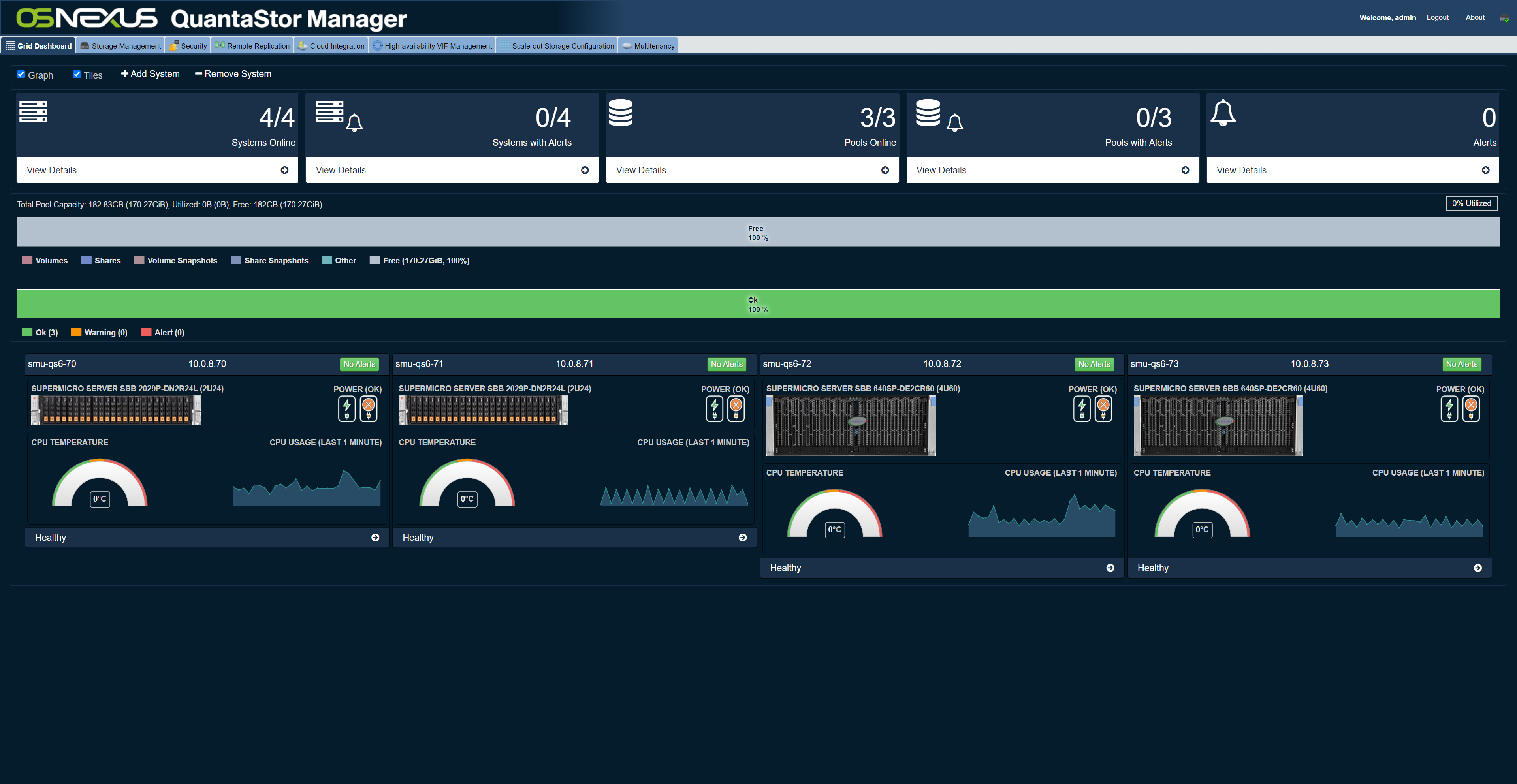 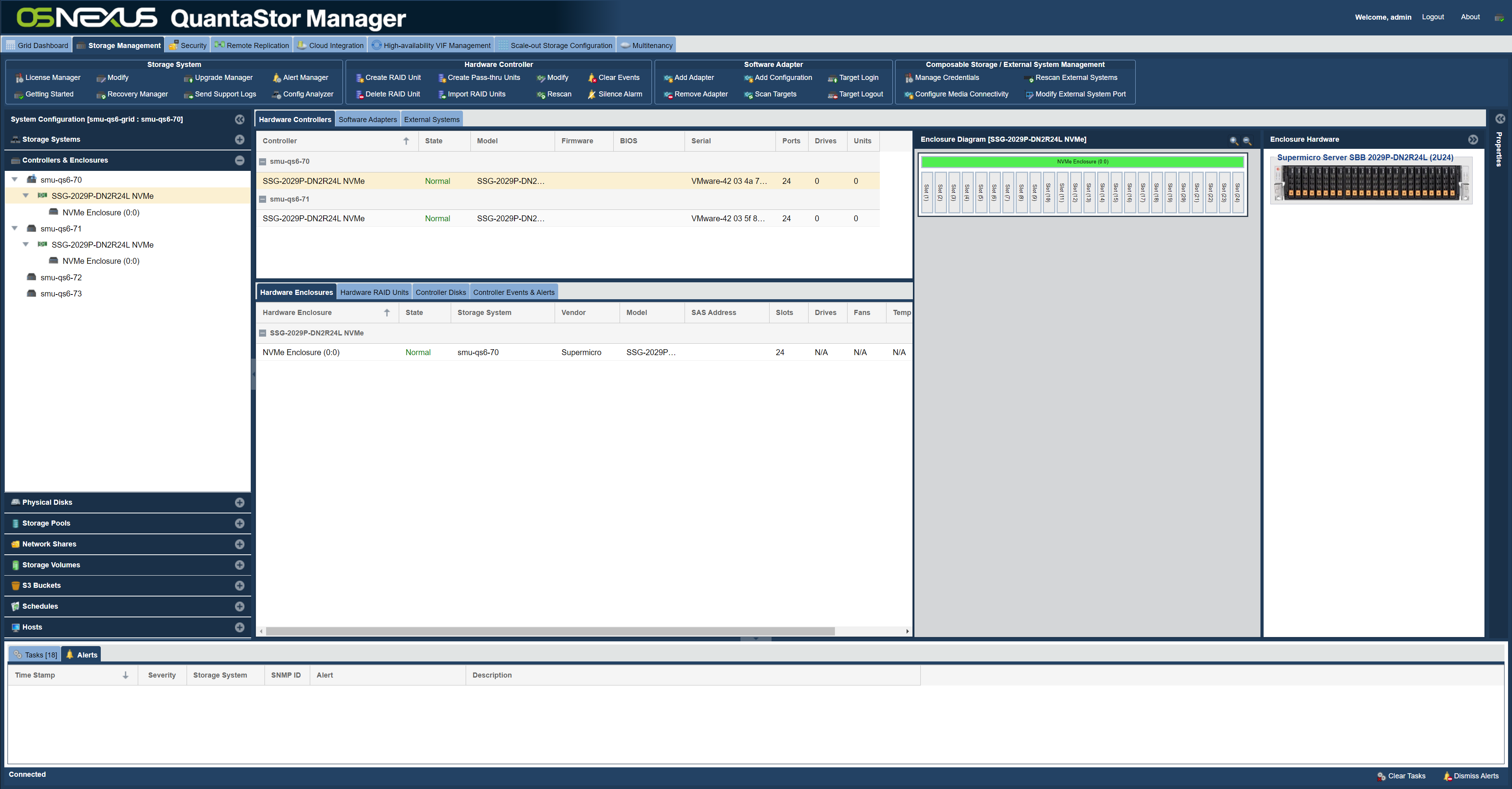 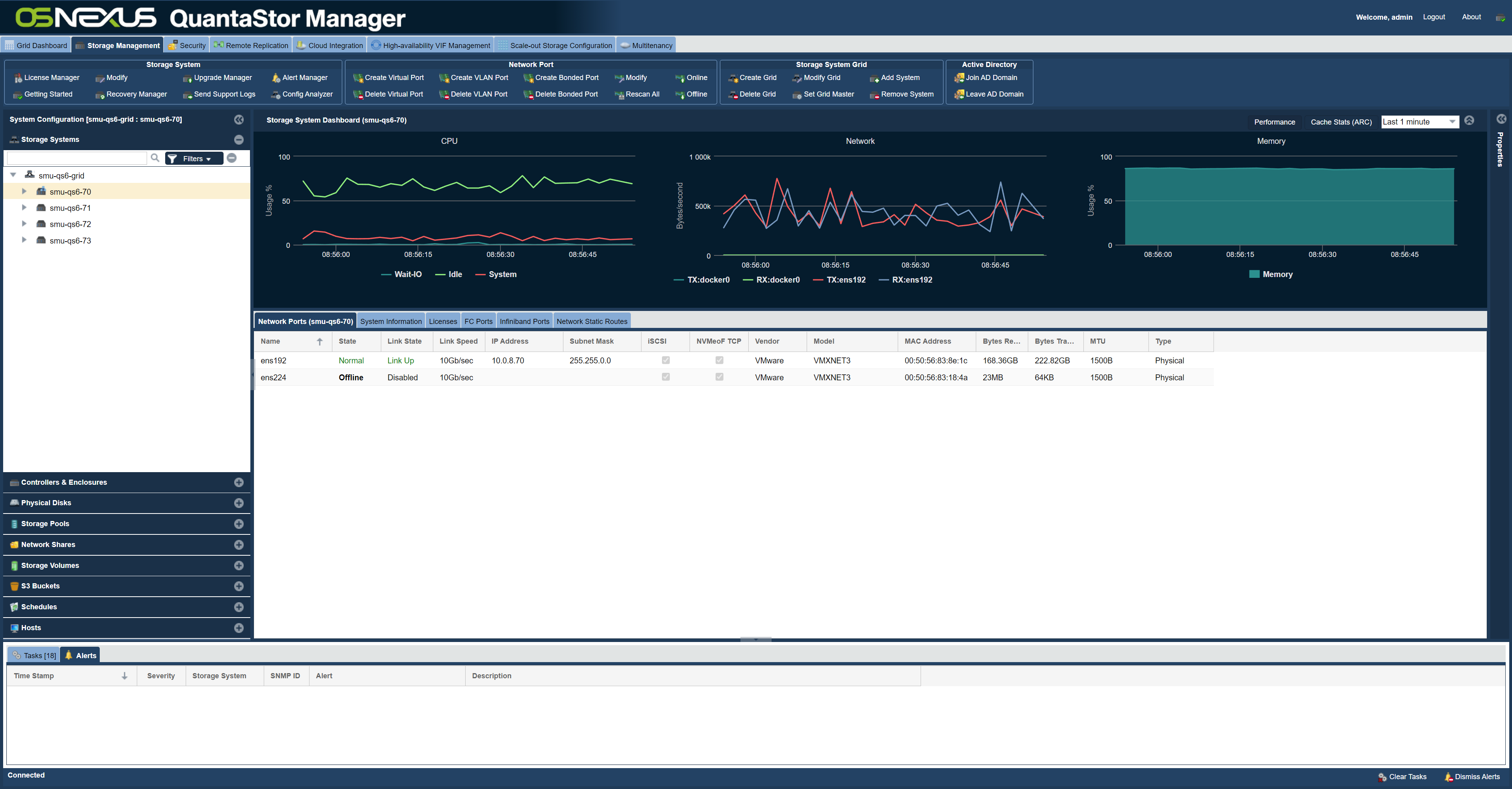 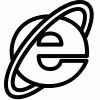 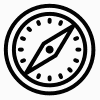 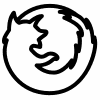 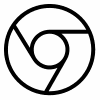 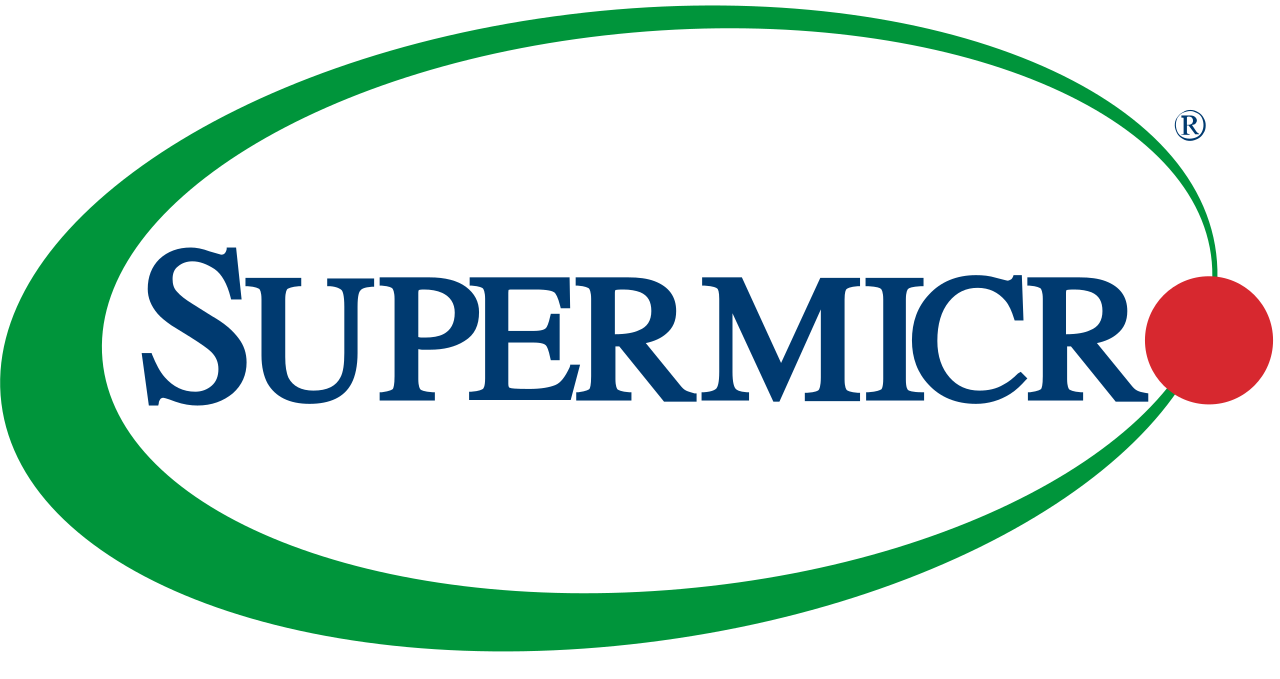 Designing Scale-up Solutions
Common Use Cases
Unified File & Block Storage (iSCSI/FC/SMB/NFS)
Scale-up to over 10PB per cluster (6x JBODs w/ 540 devices)
All-Flash Performance ~= 300K IOPS per Pool, 6GB/sec per Pool
Hybrid Performance ~= 4GB/sec Throughput per Pool
Compact & cost efficient
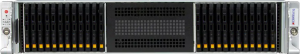 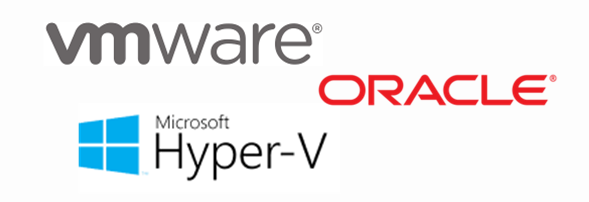 High Performance
SAN/NAS Cluster
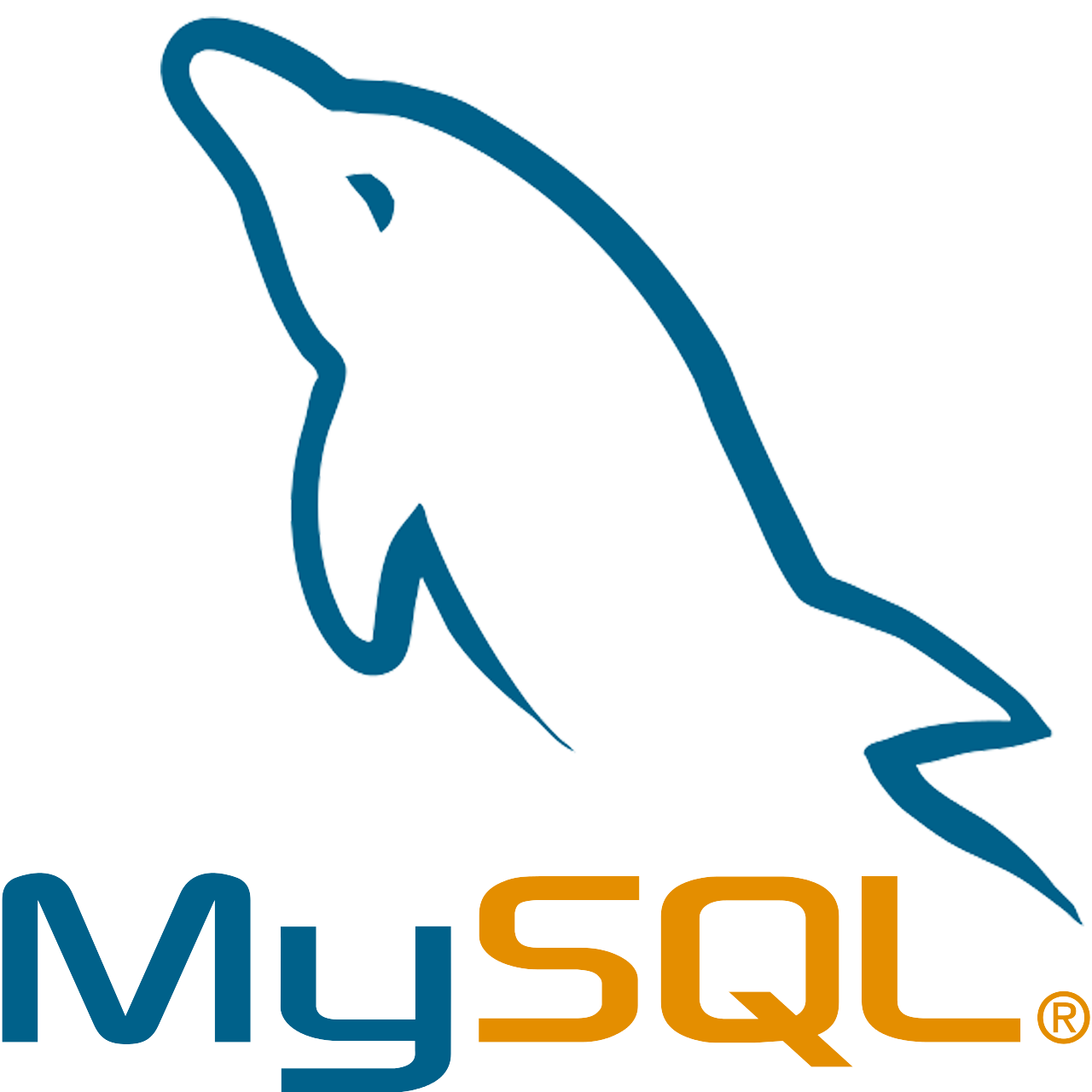 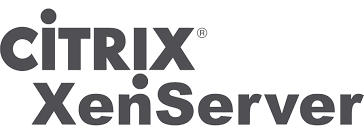 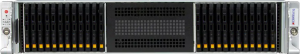 Common Use Cases
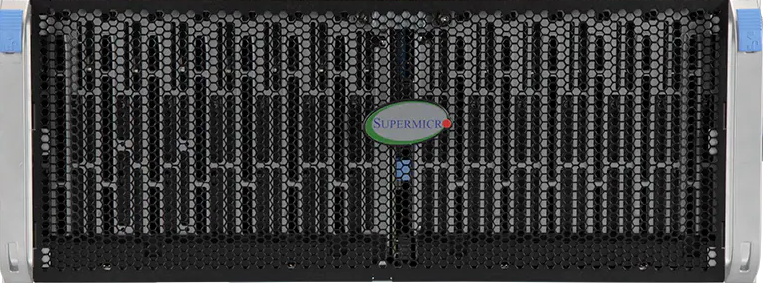 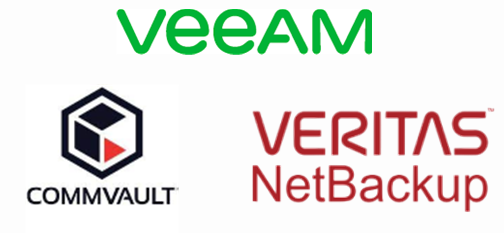 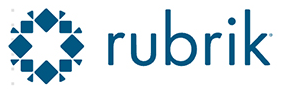 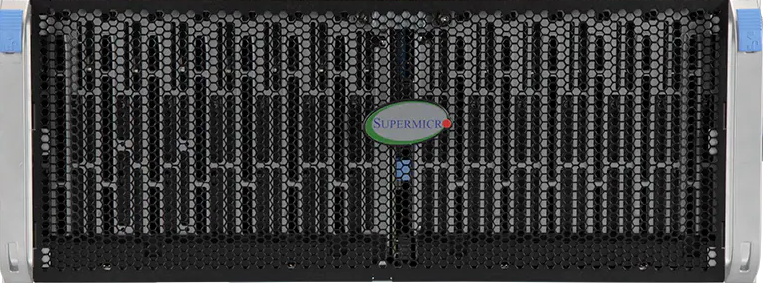 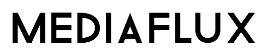 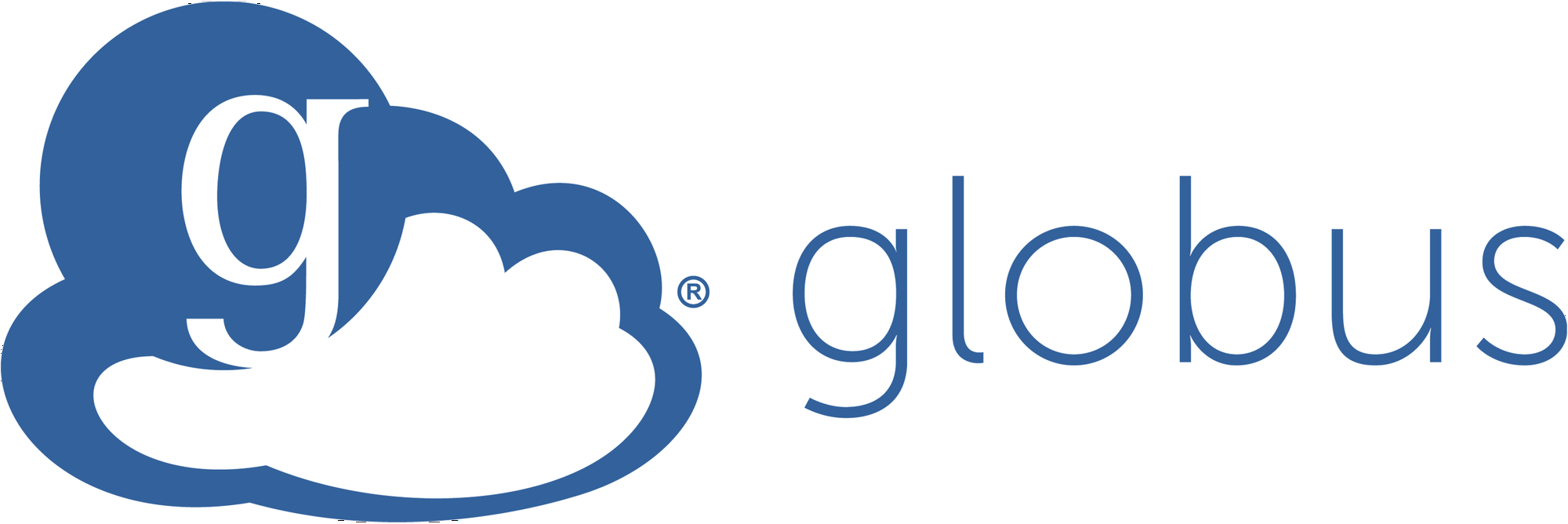 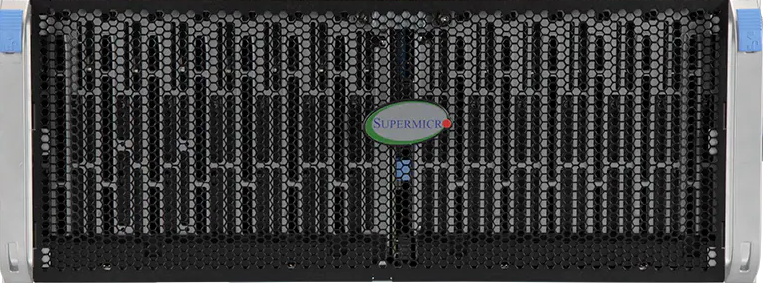 High Capacity 
SAN/NAS Cluster
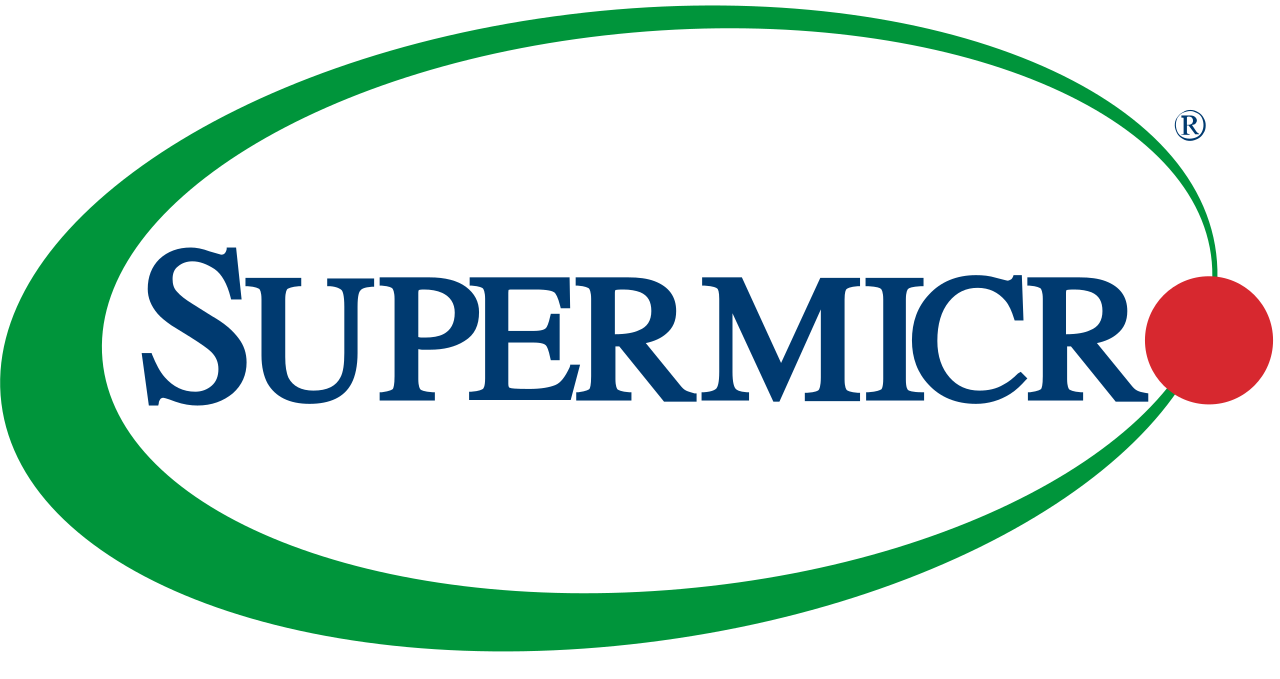 Designing Scale-out Solutions
Unified object, file, and block storage
Deploy multiple clusters per Storage Grid
Scalable to over 100PB per Storage Grid
Supports all major protocols S3, NFS, SMB, iSCSI, and FC
Native file protocol for HPC use cases
All-flash Performance (+300MB/sec per SSD/NVMe)
Hybrid Performance (+60MB/sec per HDD)
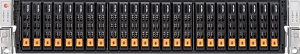 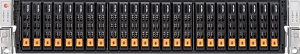 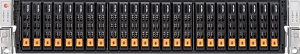 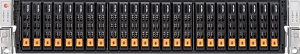 Common Use Cases
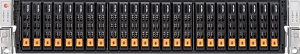 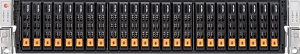 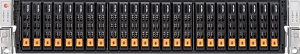 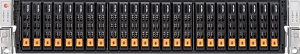 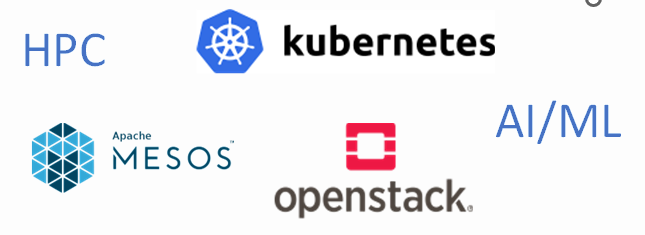 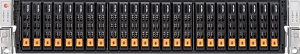 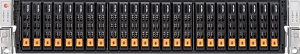 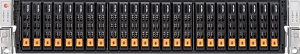 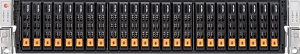 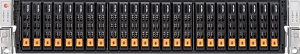 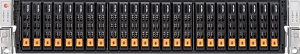 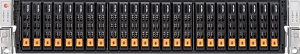 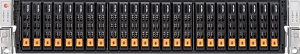 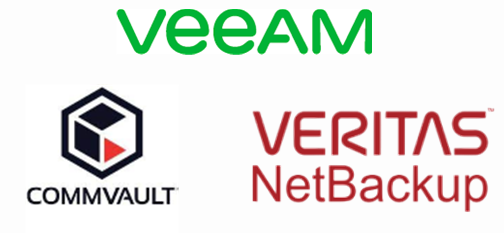 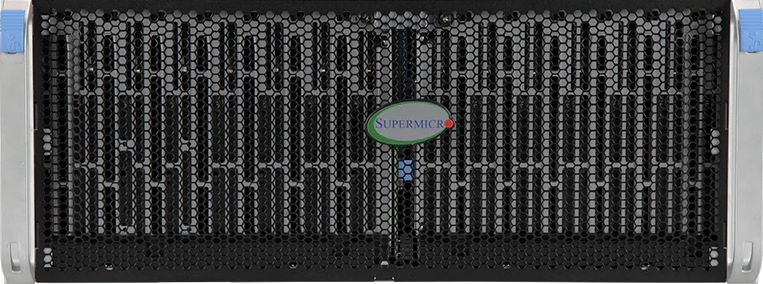 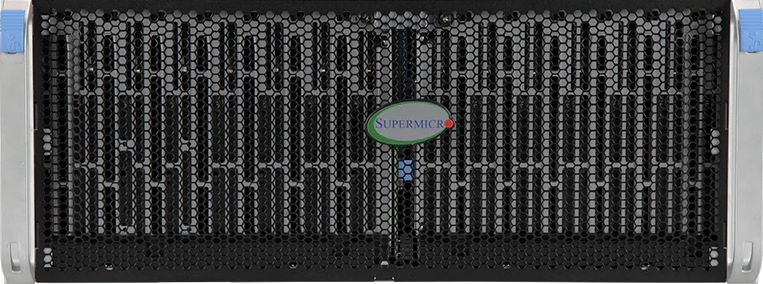 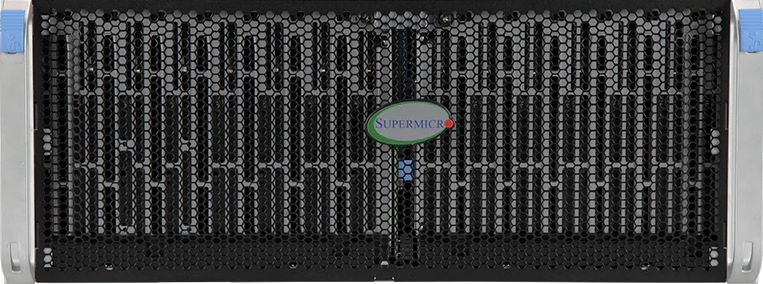 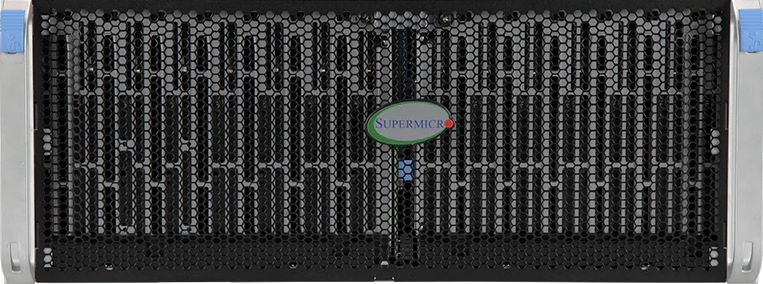 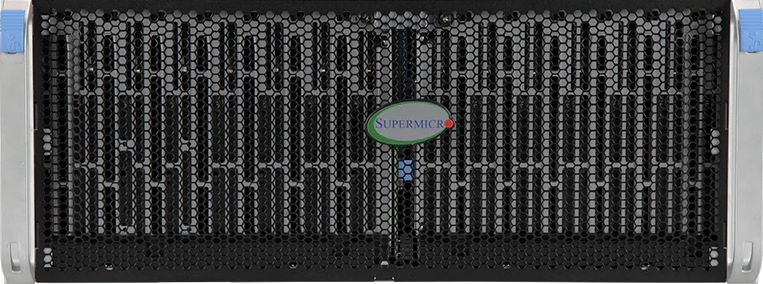 Scale-out File, Block & Object
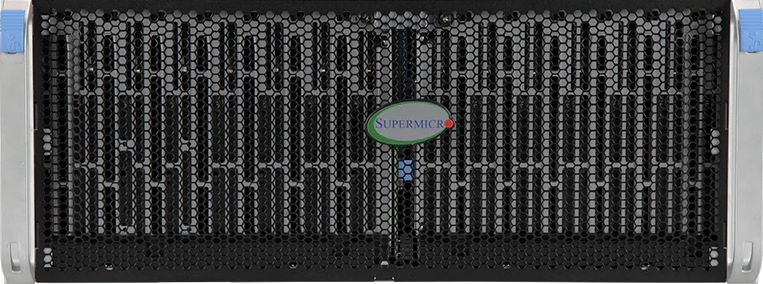 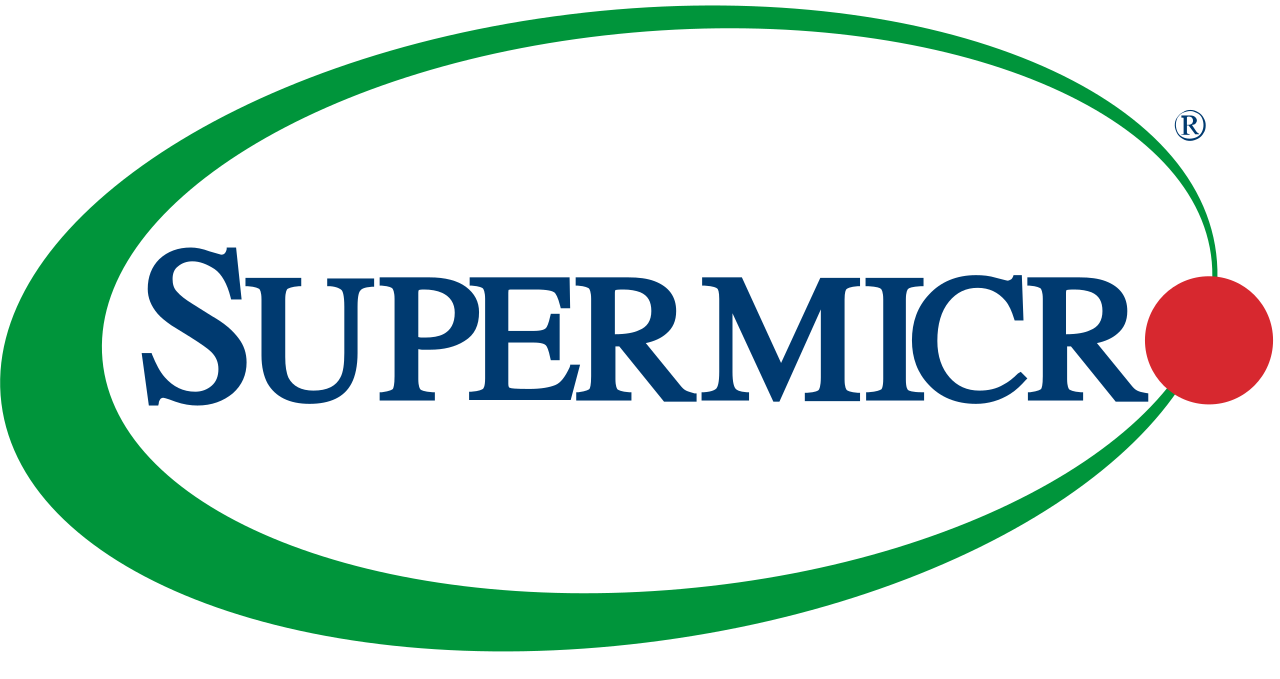 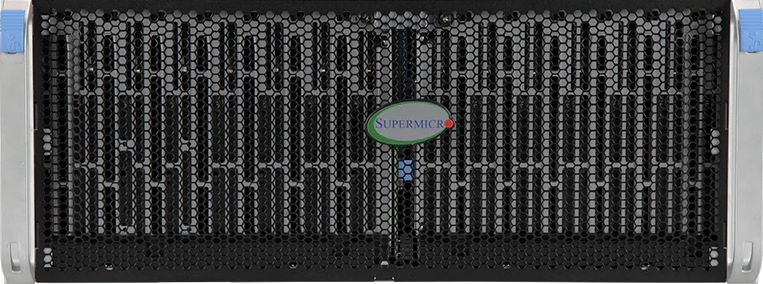 Intelligent Data-placement / Auto-tiering
HYBRID
EC + EC
“STANDARD”
Storage-Class
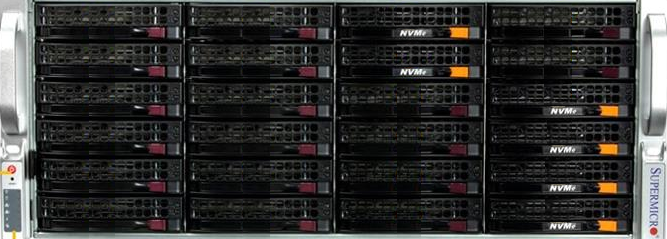 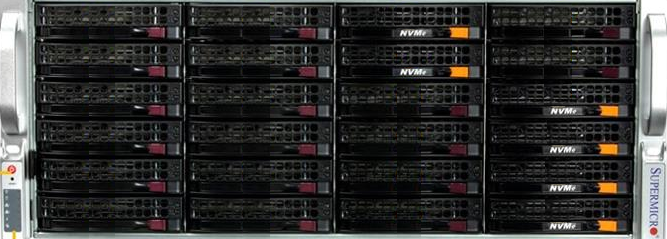 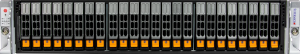 Automatically classifies objects by name, size, tenant and other user definable rules for optimal placement
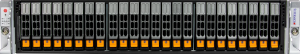 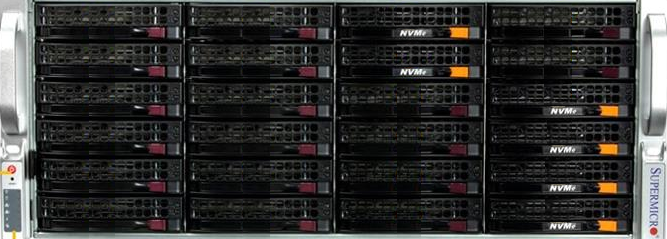 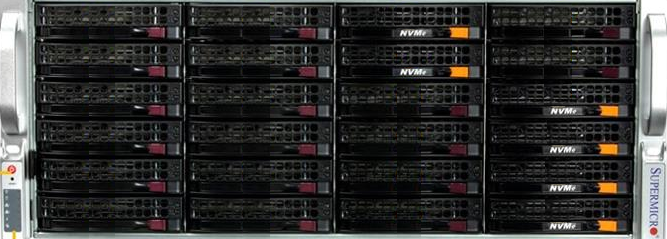 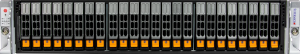 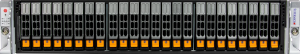 OBJECT STORAGE ZONE
us-east-1
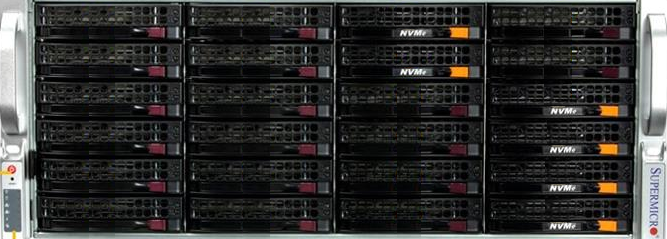 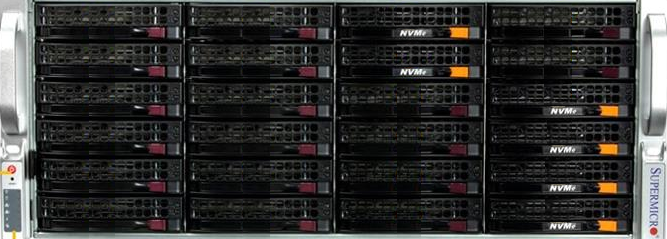 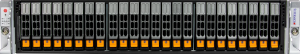 “PERFORMANCE”
Storage-Class
ALL-FLASH
REPLICA
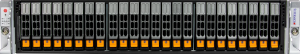 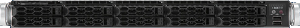 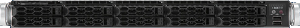 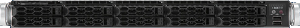 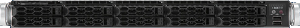 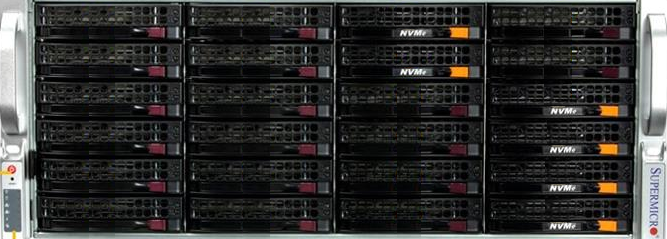 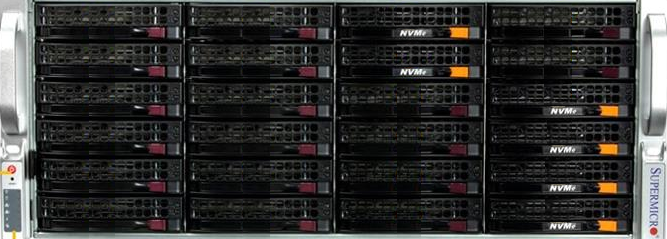 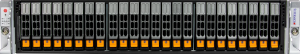 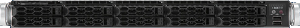 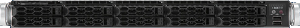 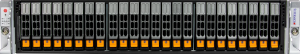 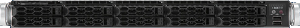 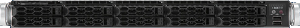 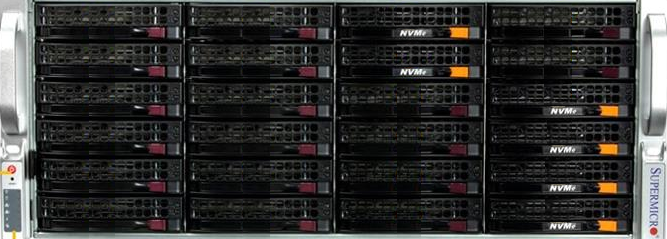 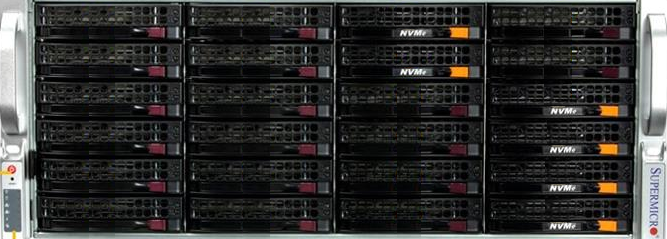 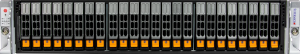 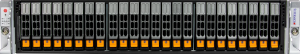 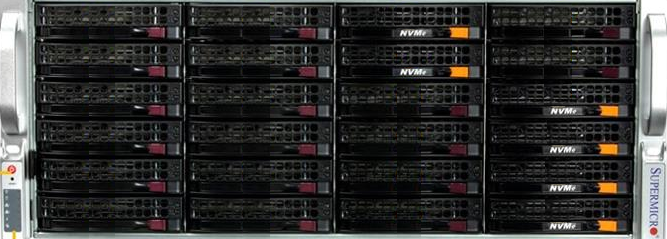 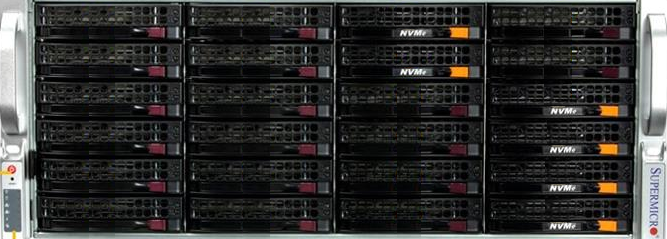 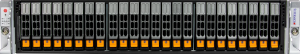 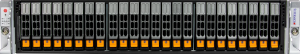 Clients
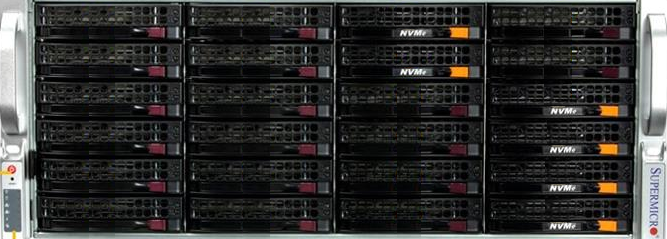 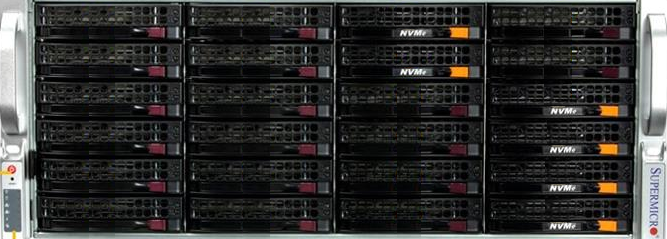 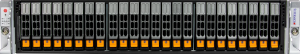 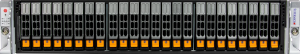 Scale-out Object Storage w/ Intelligent Auto-tiering
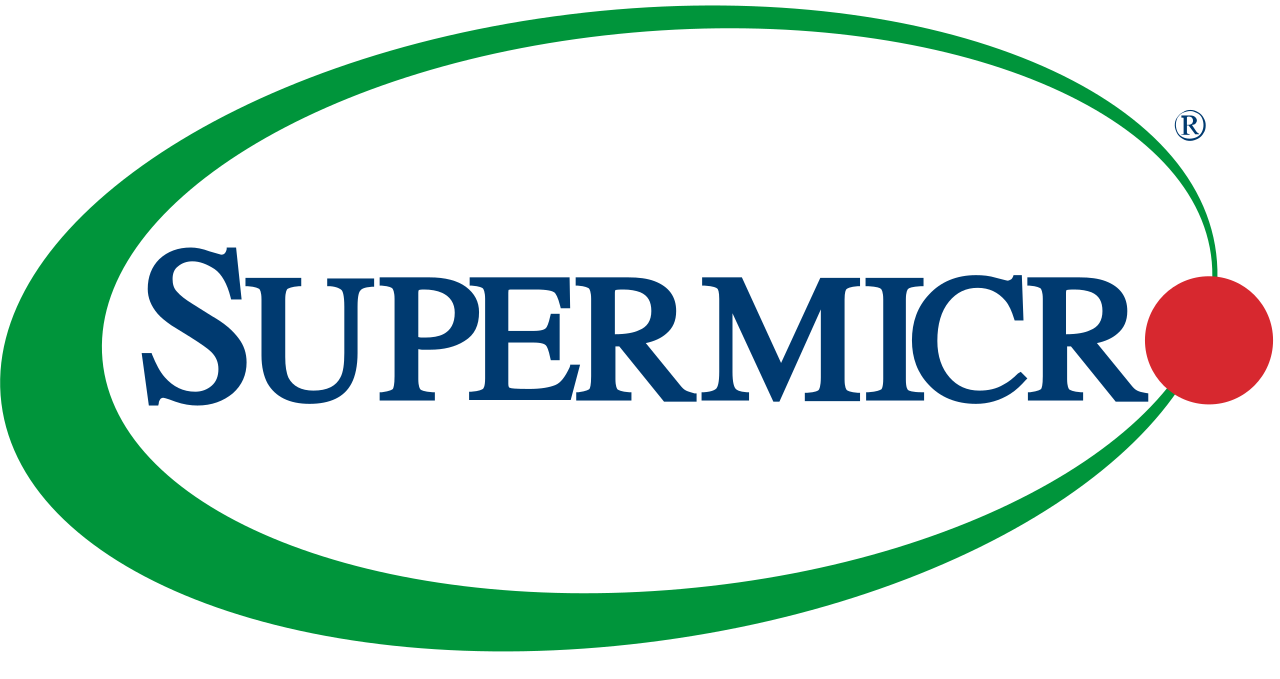 Eliminate Complex Data Migrations
Initial Deployment
Expansion
Expansion
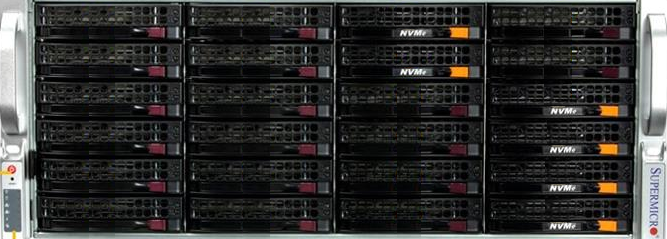 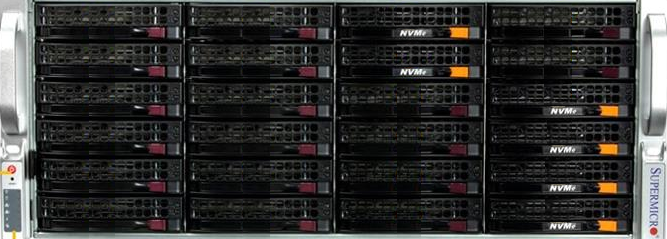 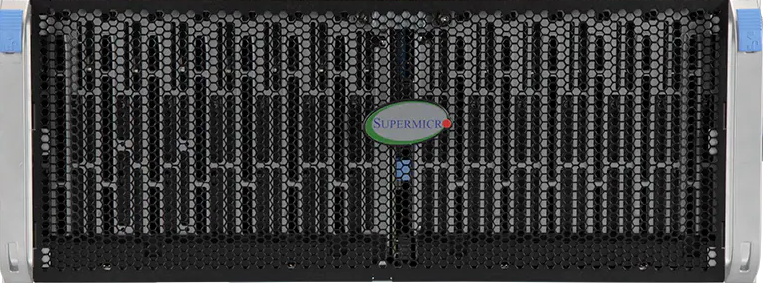 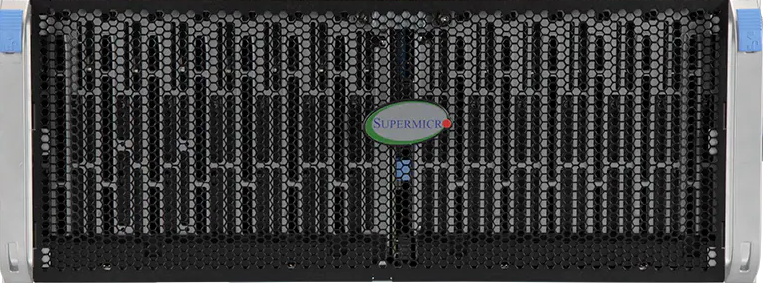 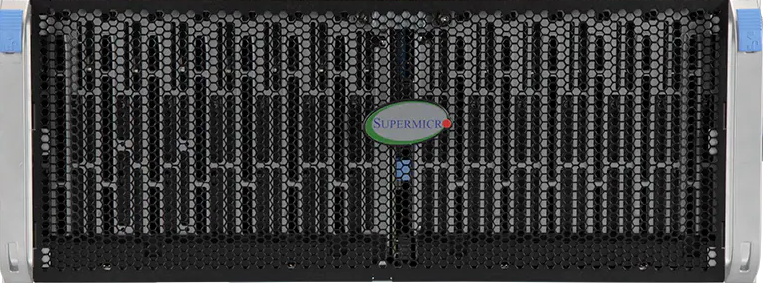 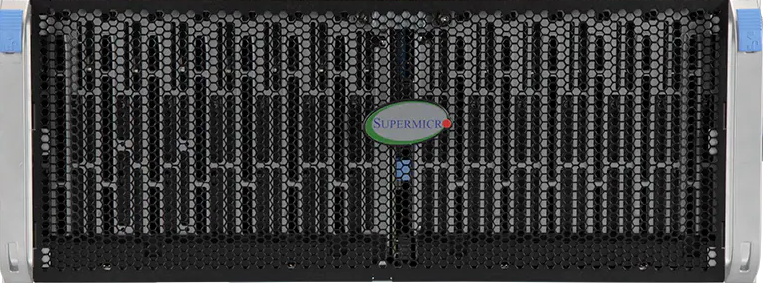 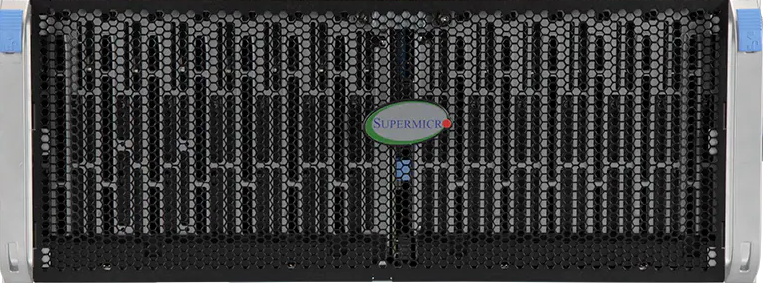 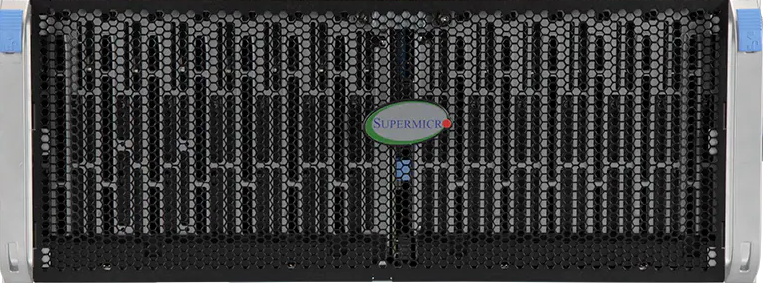 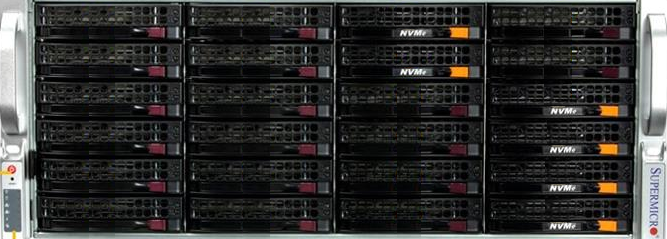 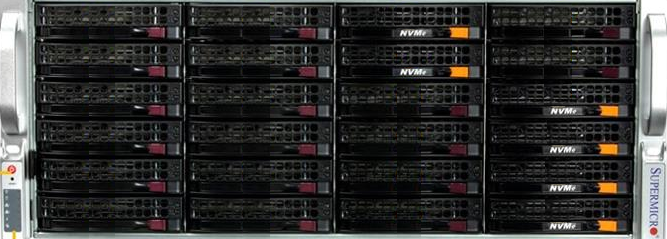 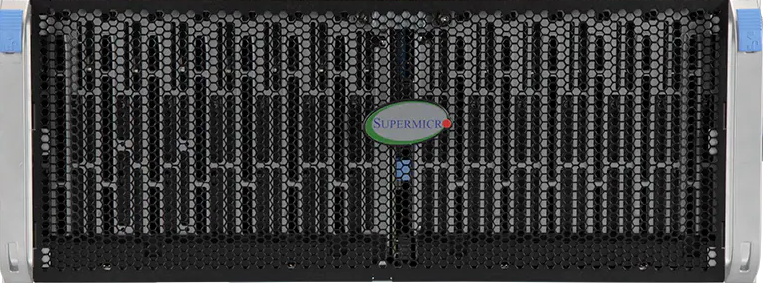 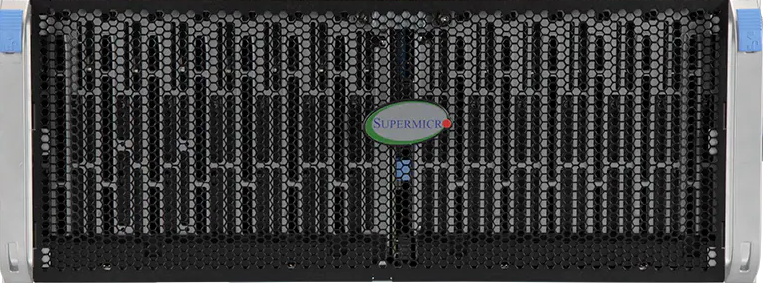 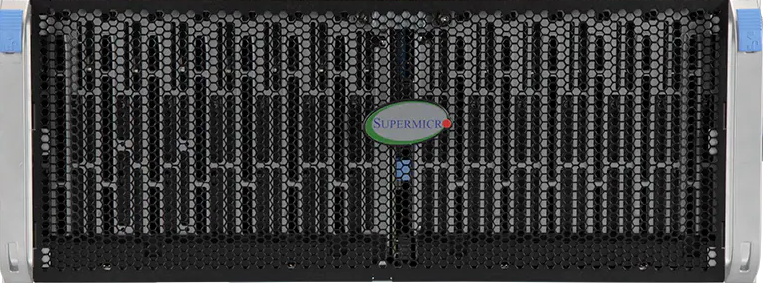 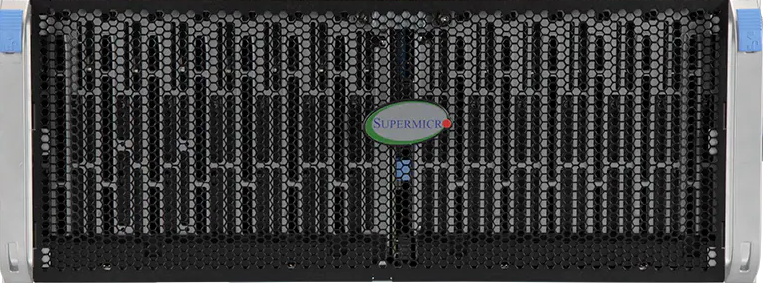 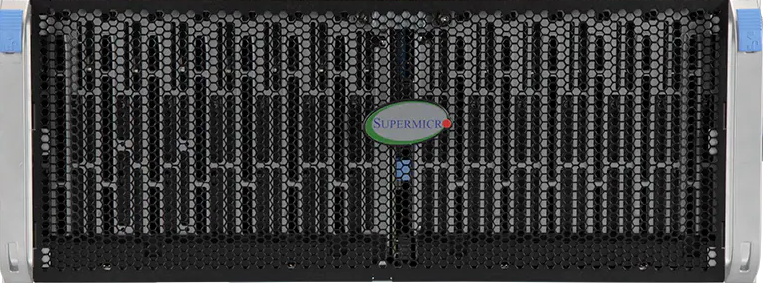 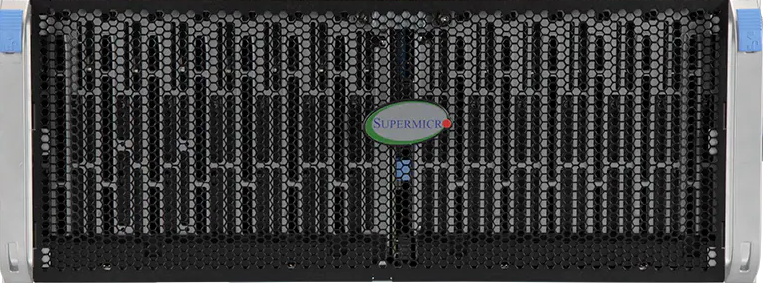 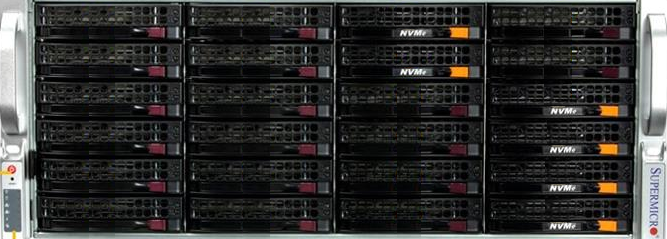 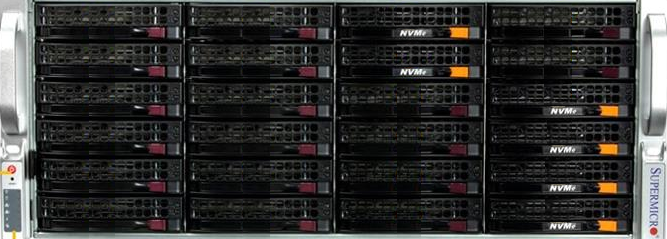 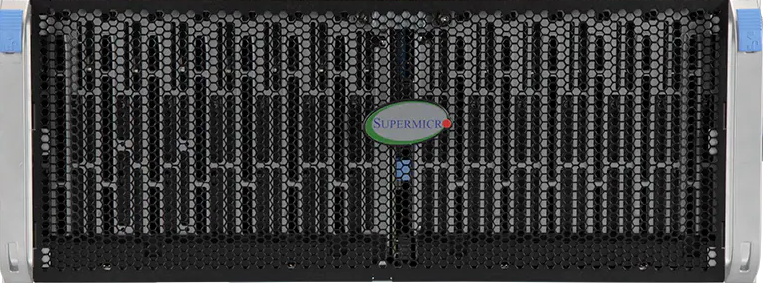 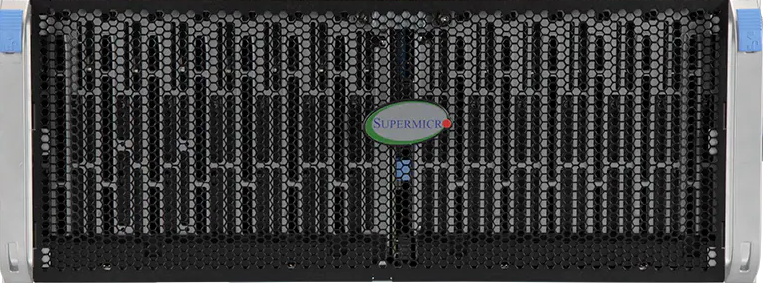 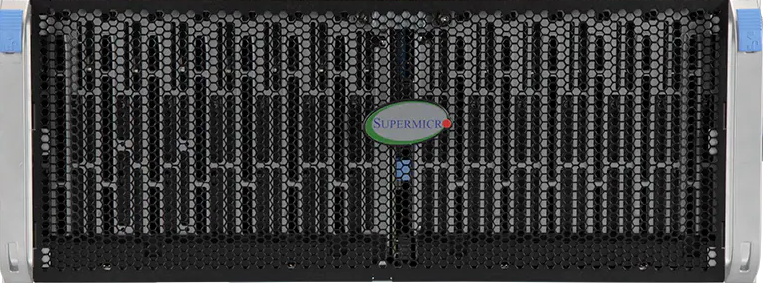 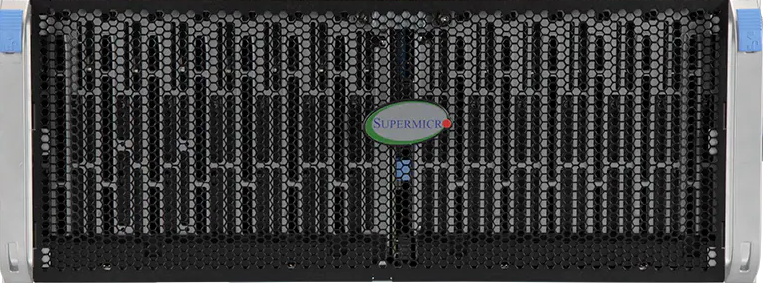 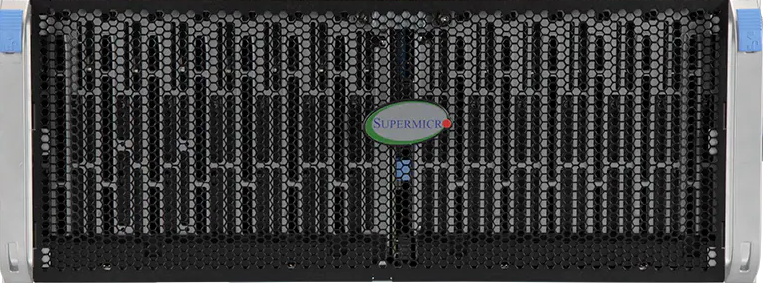 Data rebalances across the cluster automatically
Expand by adding media and/or additional storage system with zero downtime
Shrink to phase-out old hardware and media with zero downtime
Use latest media, supports mixed media sizes and types
Use the latest servers, including certified models for major vendors
Dynamically recategorize data into different storage classes / tiers
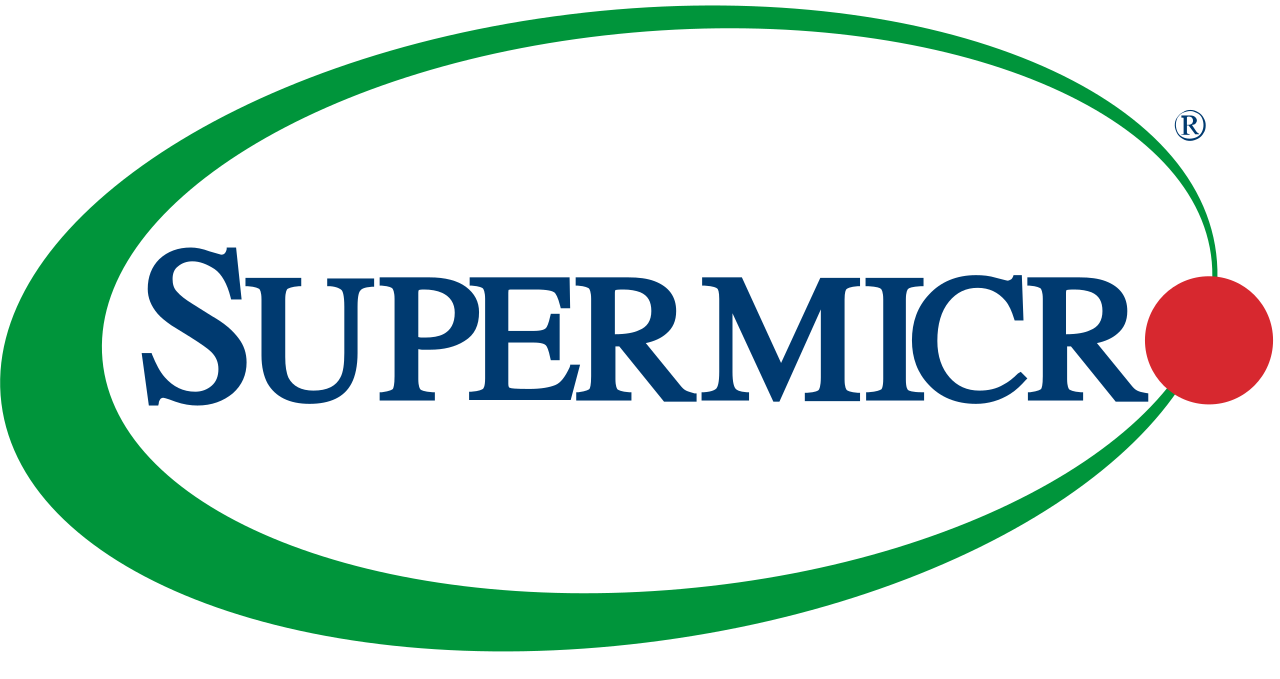 Data Security / Ransomware Protection
legal-hold
Strongest protection will come from using Compliance mode
Test retention policies using Governance mode first as it has overrides that can be used to administratively delete buckets
Compliance & Governance modes prevent deletion of objects for a set period of time
Ransomware attacks will leave ‘delete markers’ which can be easily removed.
Legal-Hold is a per-object policy that can be set as an additional protection on specific objects.  This prevents explicit removal and removal by Compliance/Governance lifecycle policies.
D
Bucket
D
D
D
Bucket
D
D
D
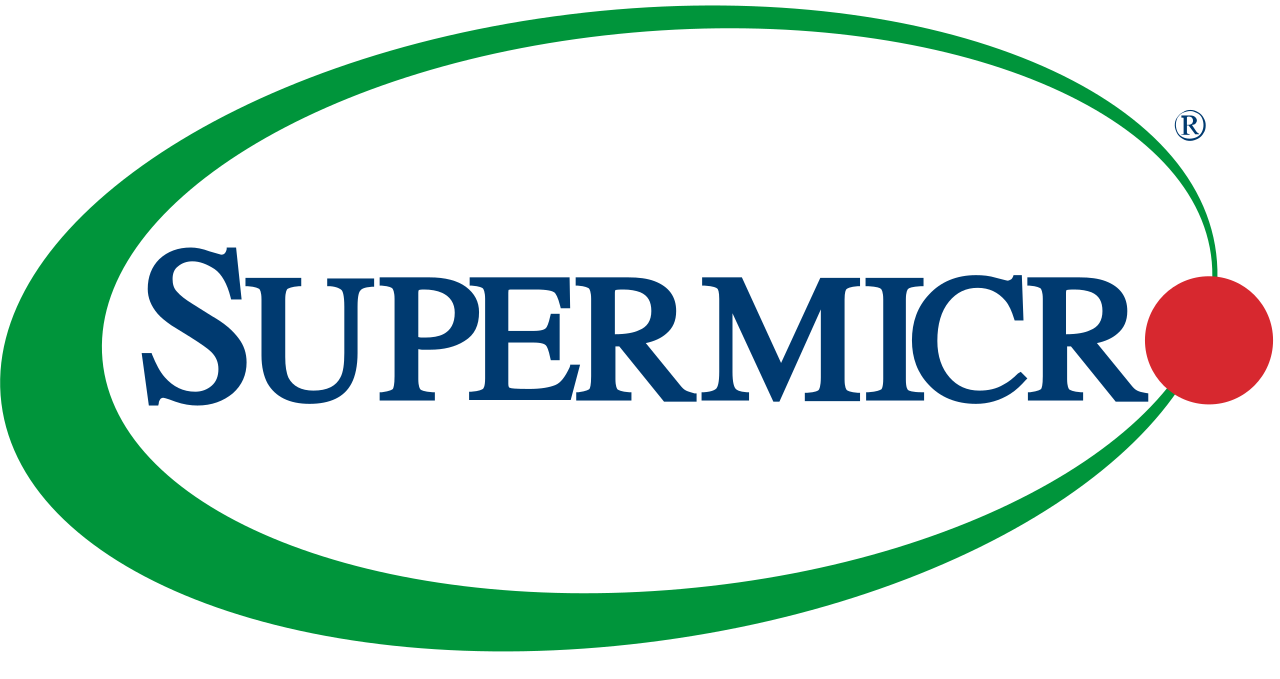 Multisite Zone & Bucket Replication
OBJECT STORAGE ZONE
us-east-1
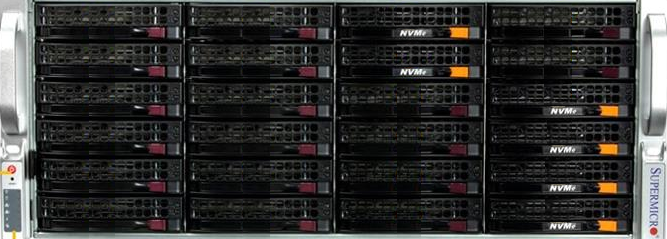 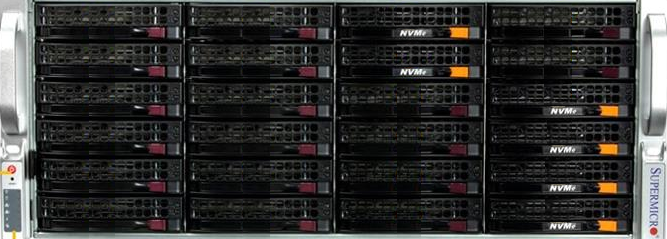 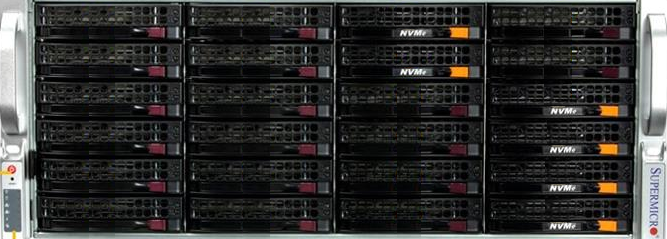 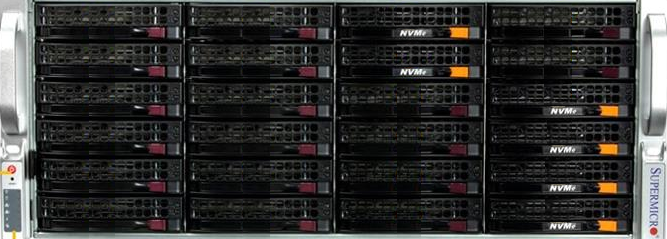 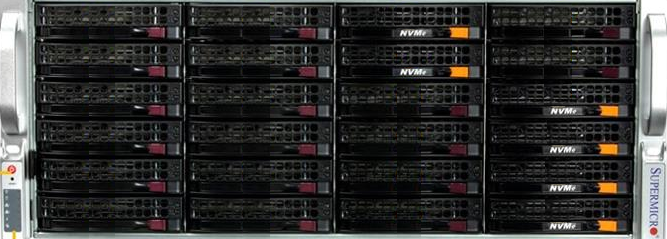 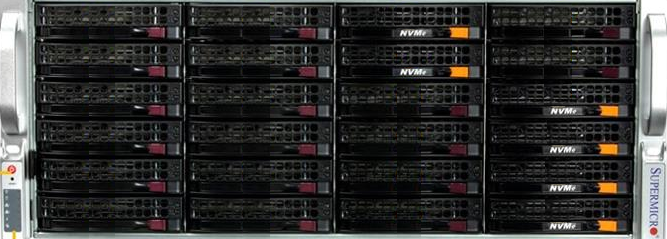 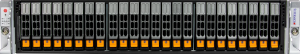 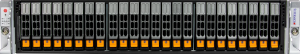 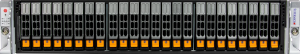 Replicate unidirectionally or bidirectionally between zones.

Objects are queued to replicate automatically between sites without delay.

Clusters/zones can asymmetrical with different hardware generations, EC layouts, media sizes, types, and different sized clusters.
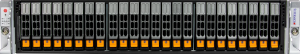 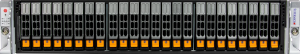 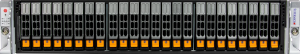 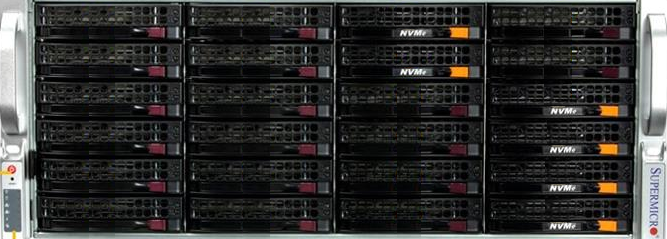 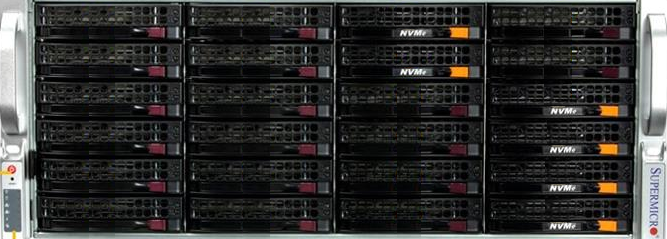 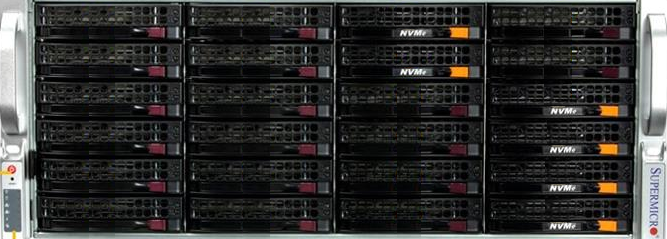 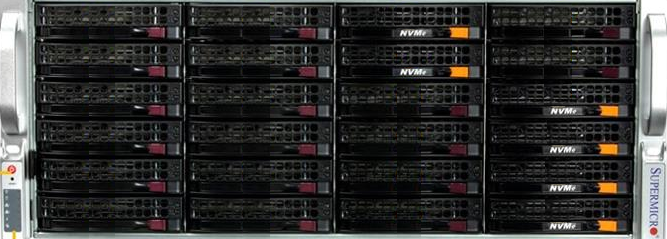 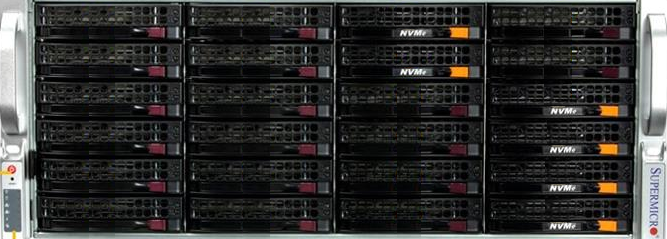 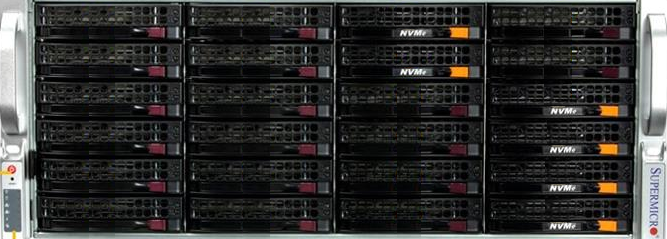 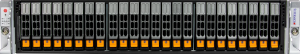 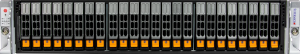 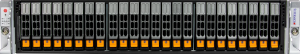 OBJECT STORAGE ZONE
us-west-1
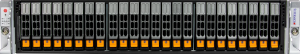 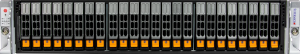 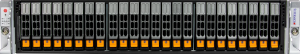 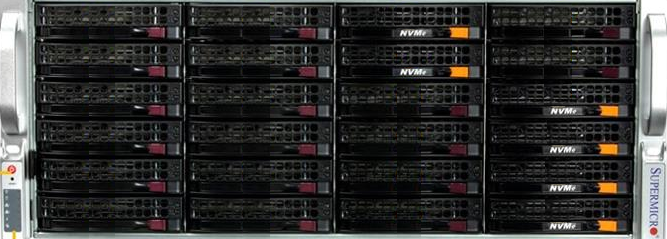 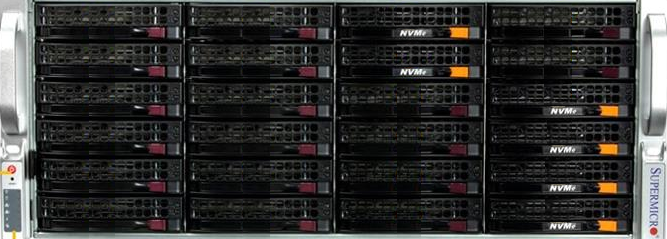 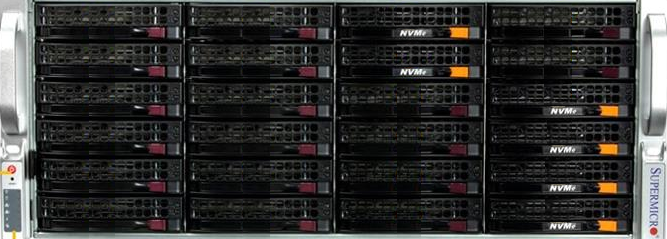 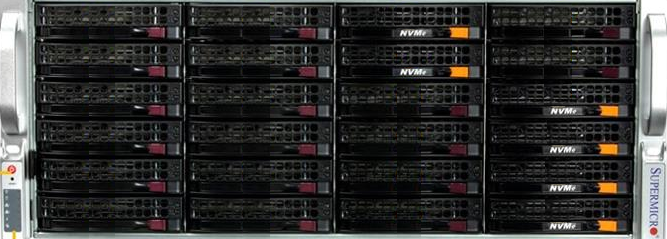 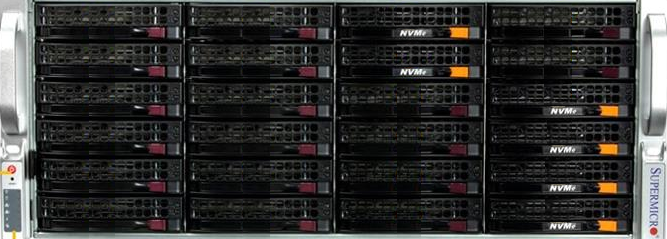 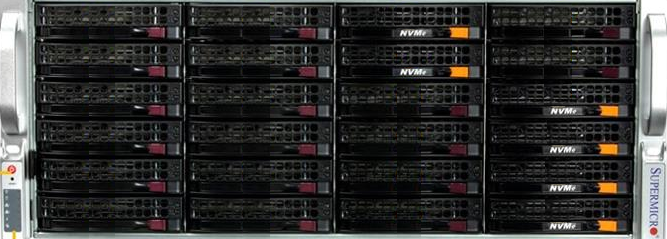 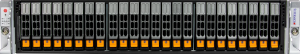 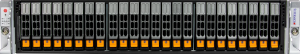 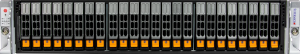 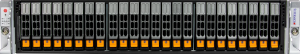 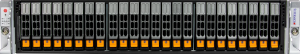 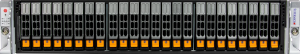 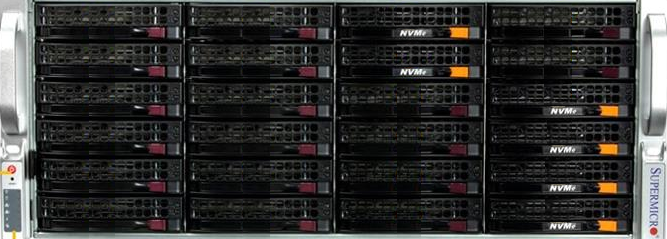 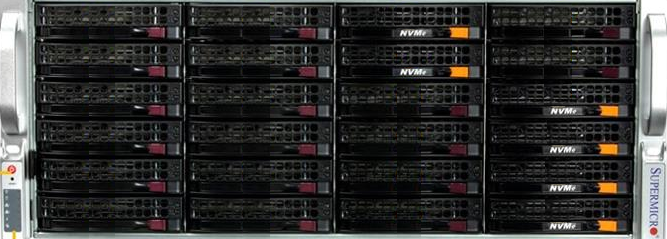 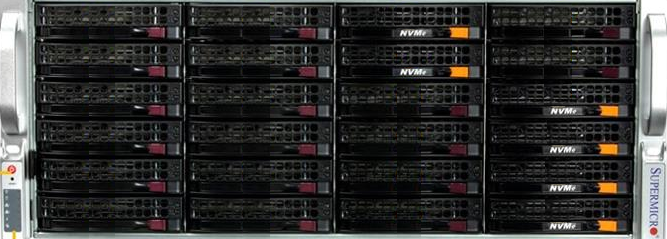 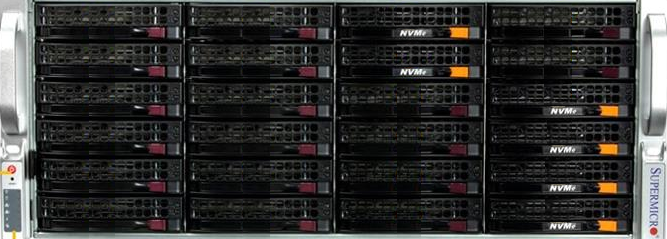 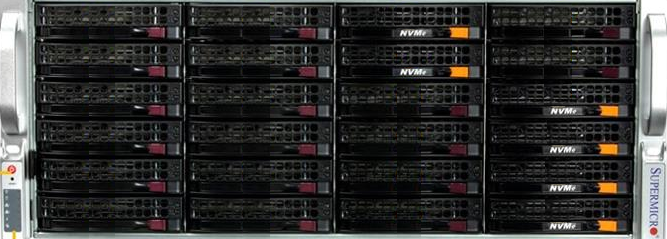 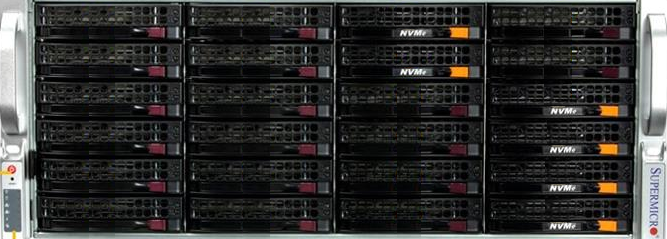 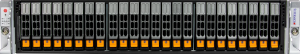 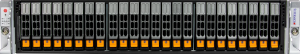 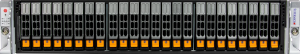 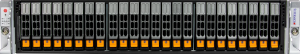 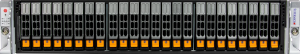 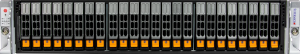 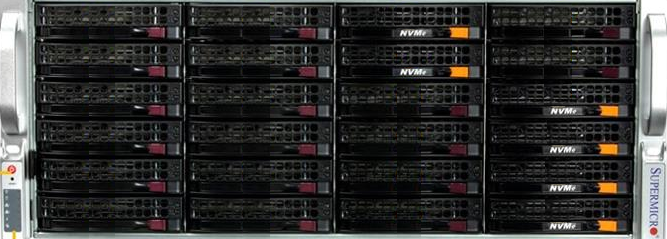 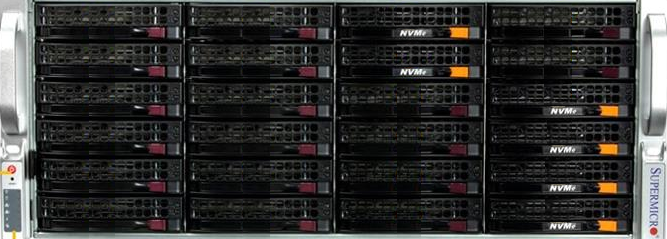 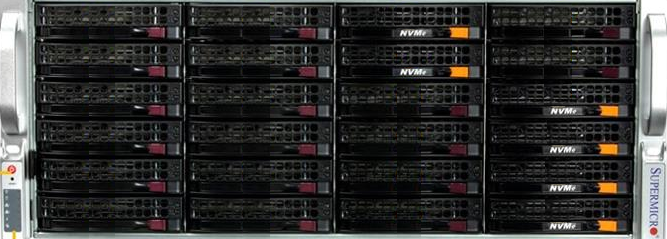 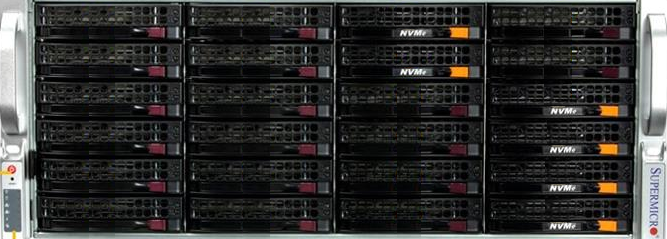 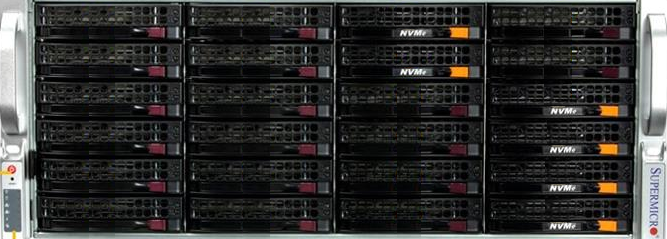 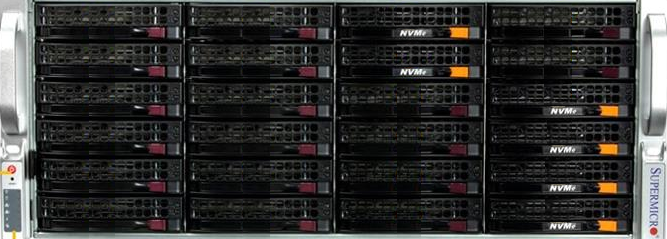 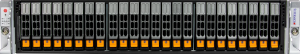 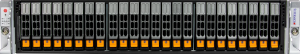 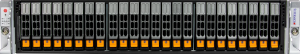 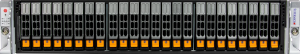 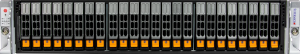 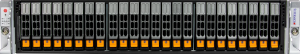 OBJECT STORAGE ZONE
us-south-1
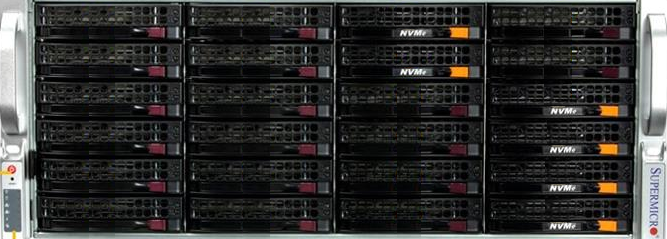 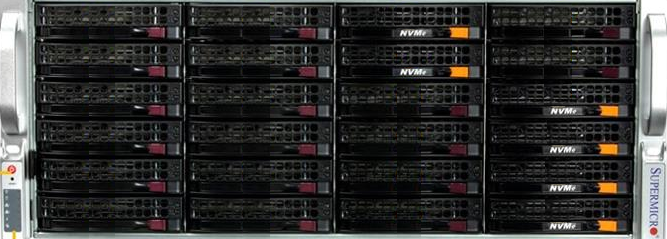 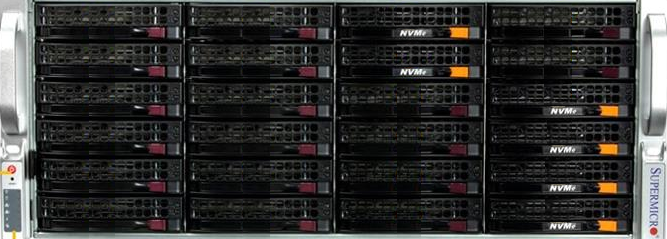 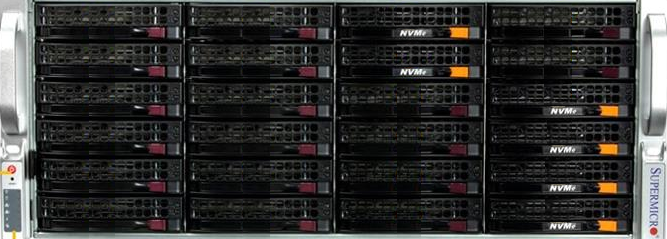 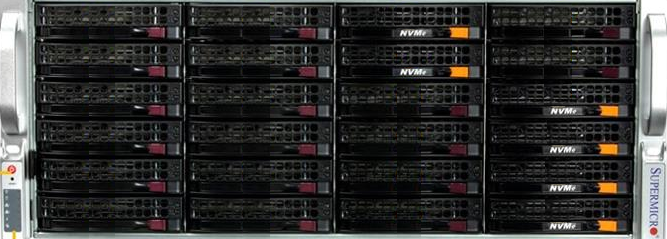 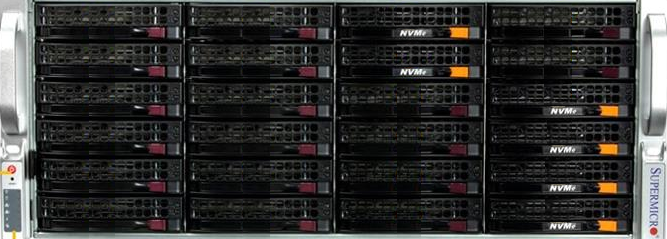 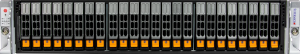 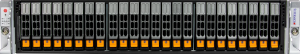 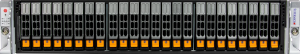 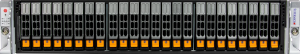 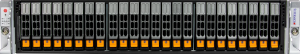 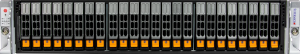 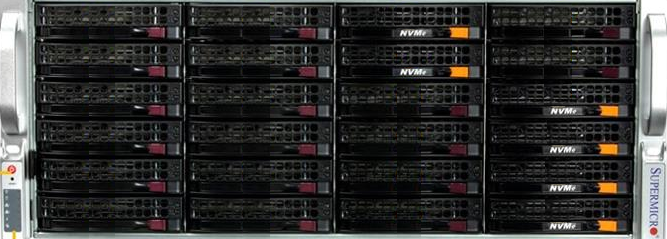 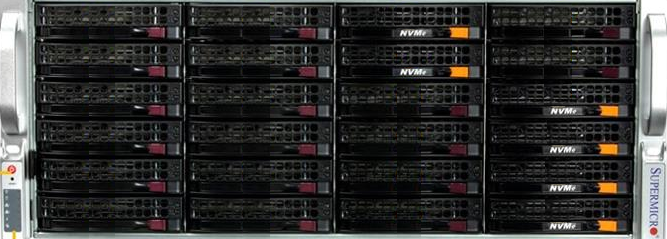 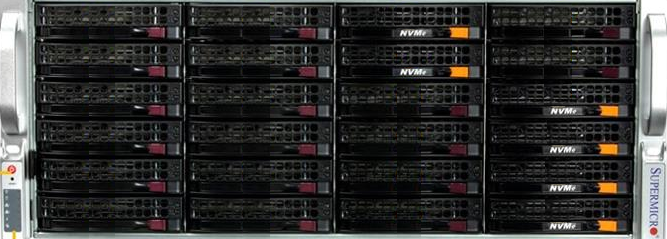 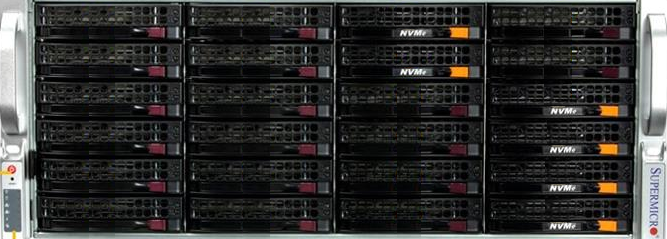 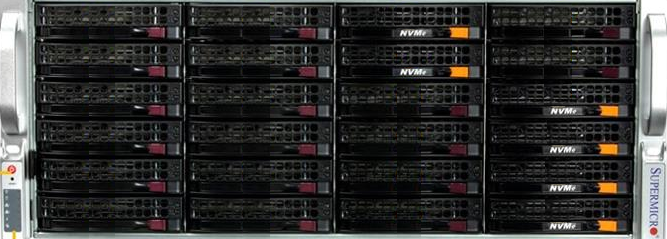 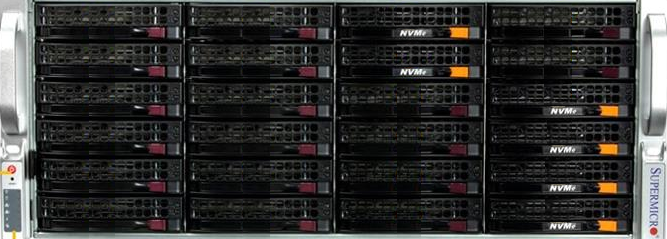 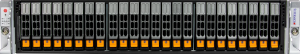 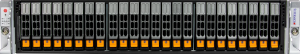 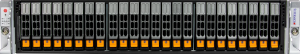 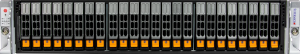 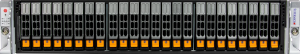 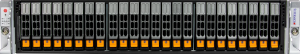 Designing Storage Solutions
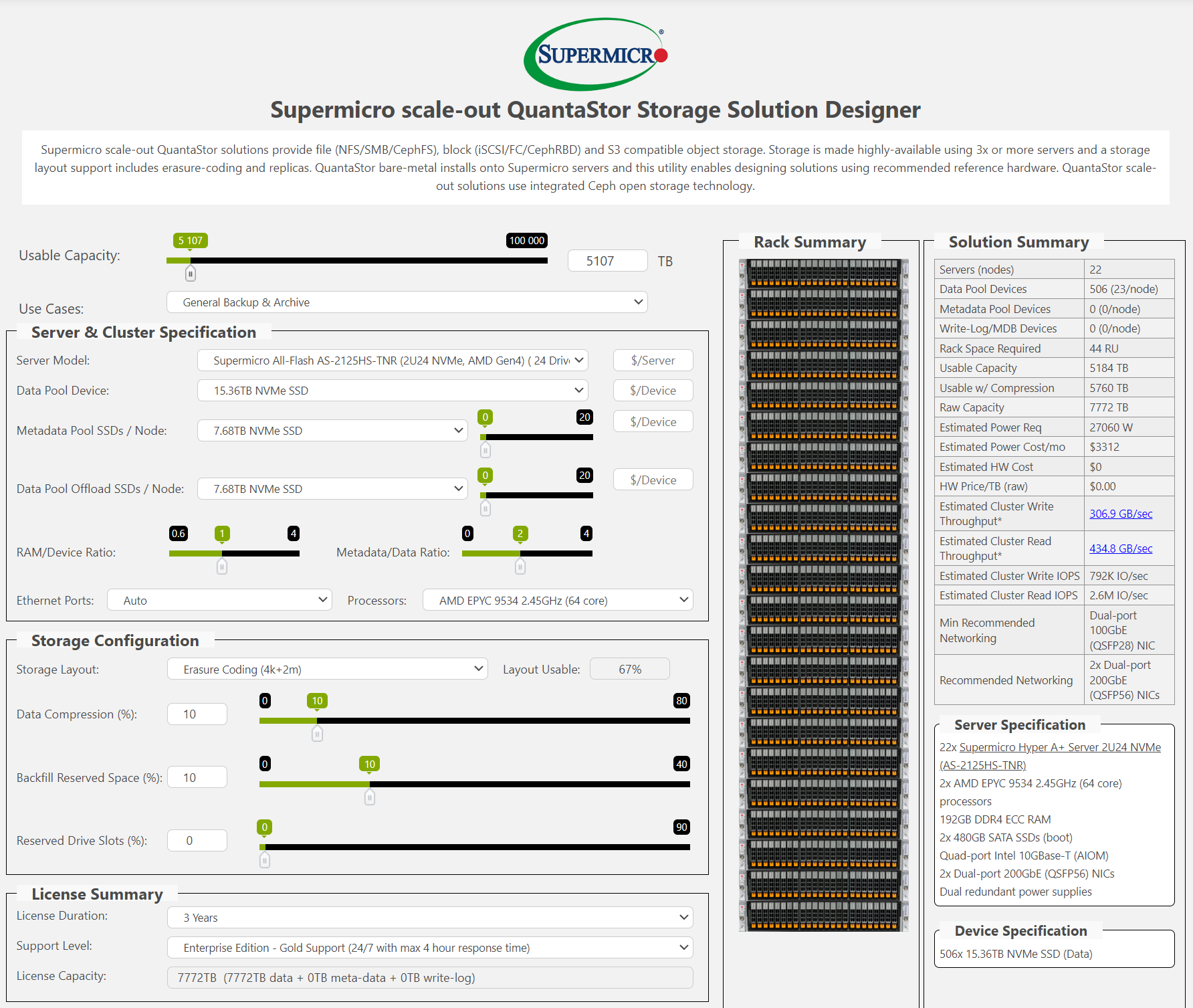 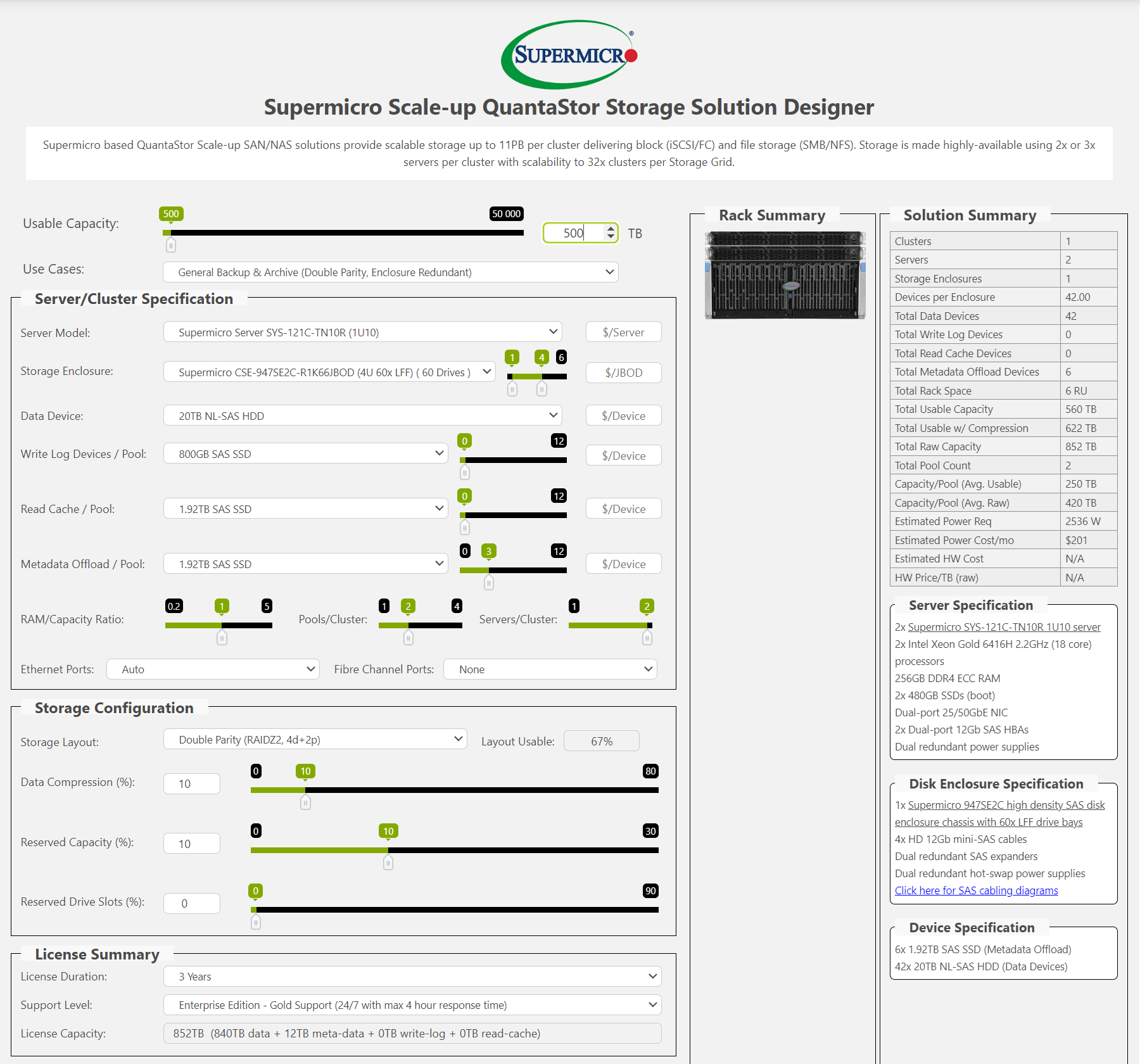 https://link.osnexus.com/smc-scale-out
https://link.osnexus.com/smc-scale-up
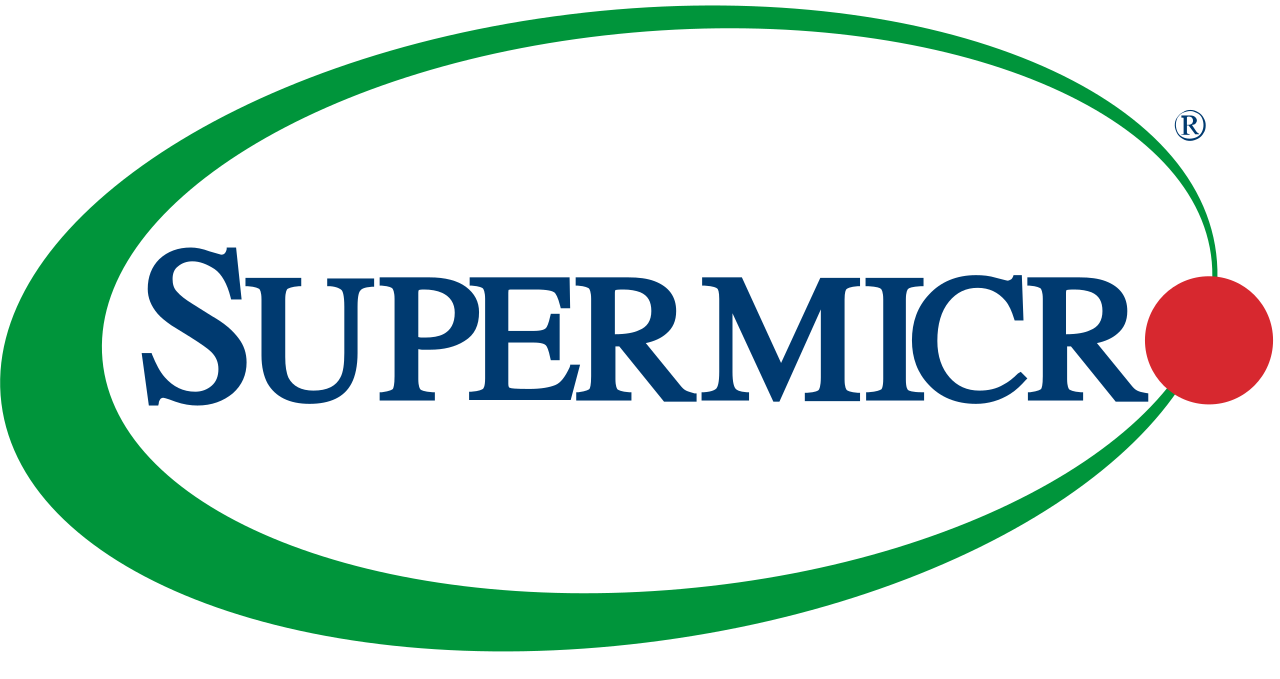 Maintenance Made Easy
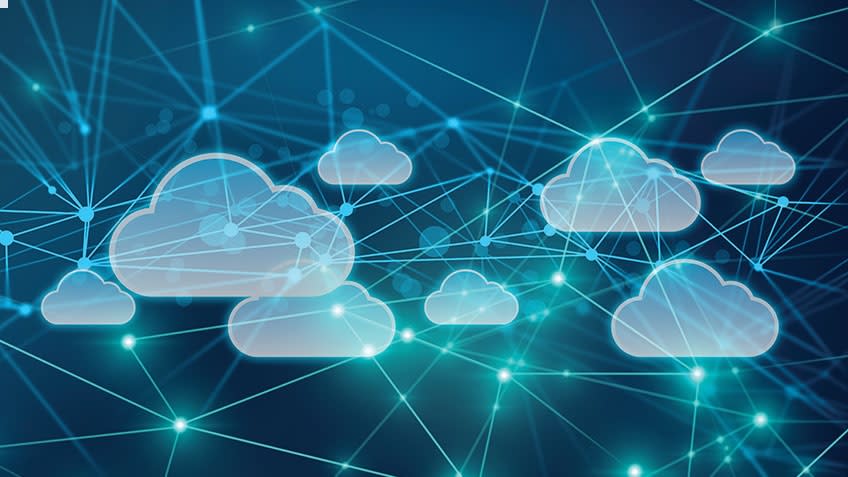 Zero-touch maintenance 
Auto-heals after replacing media, no further action required.
Single-pane-of-glass management, accessible from all systems
No extra software to install, it’s all built in.
Automated self diagnostics, health reporting & email alerting
Easy setup & deployment
Configure in less than an hour after rack & stack.
24/7 support is comprehensive, global support team comprised of all tier-3 experts
Support covers complete stack, root cause analysis with one support call.
Scale from 100TB to over 100PB
Pricing continually decreases as you expand.
End-to-end encryption with automated snapshots to protect against ransomware
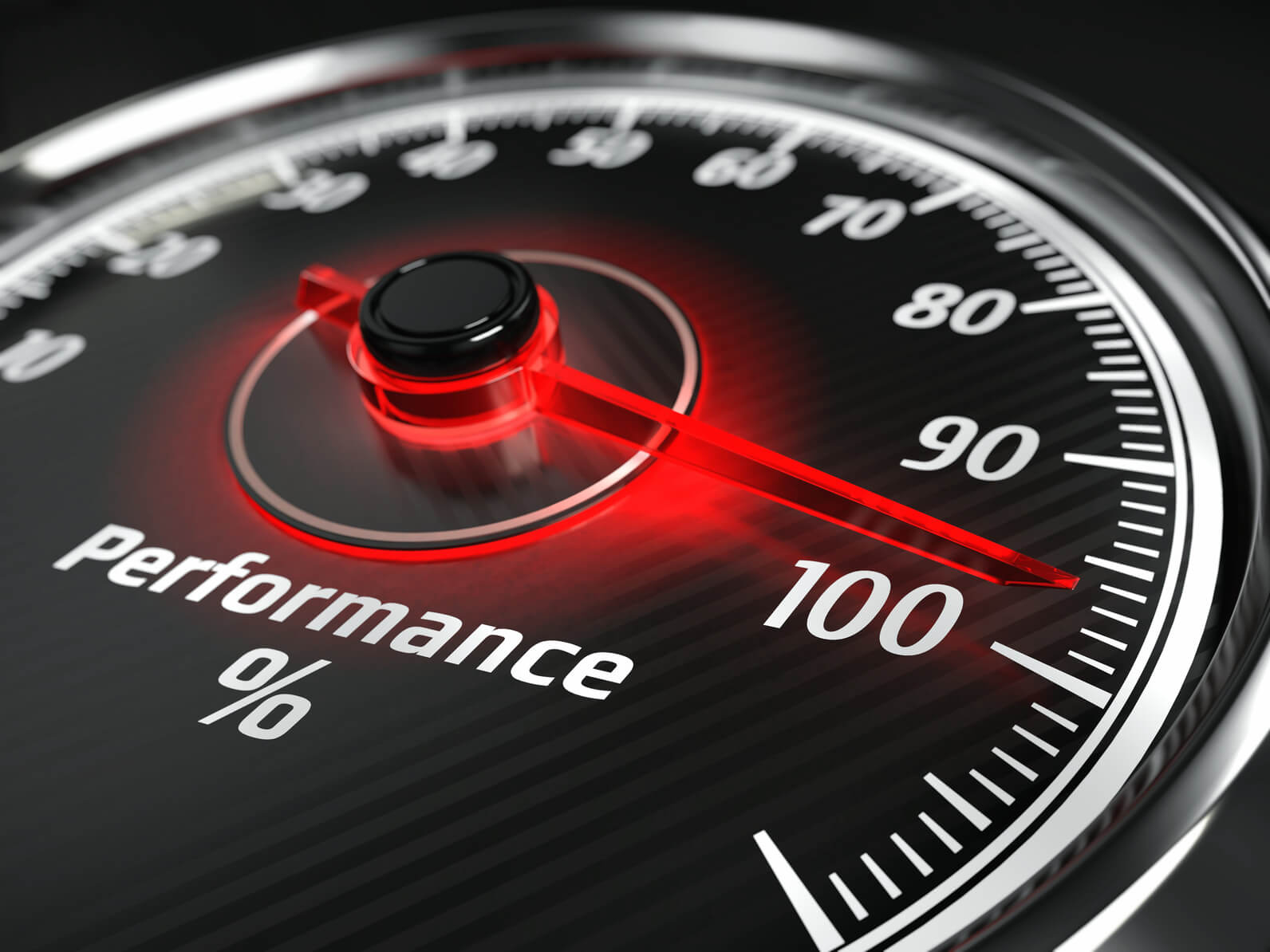 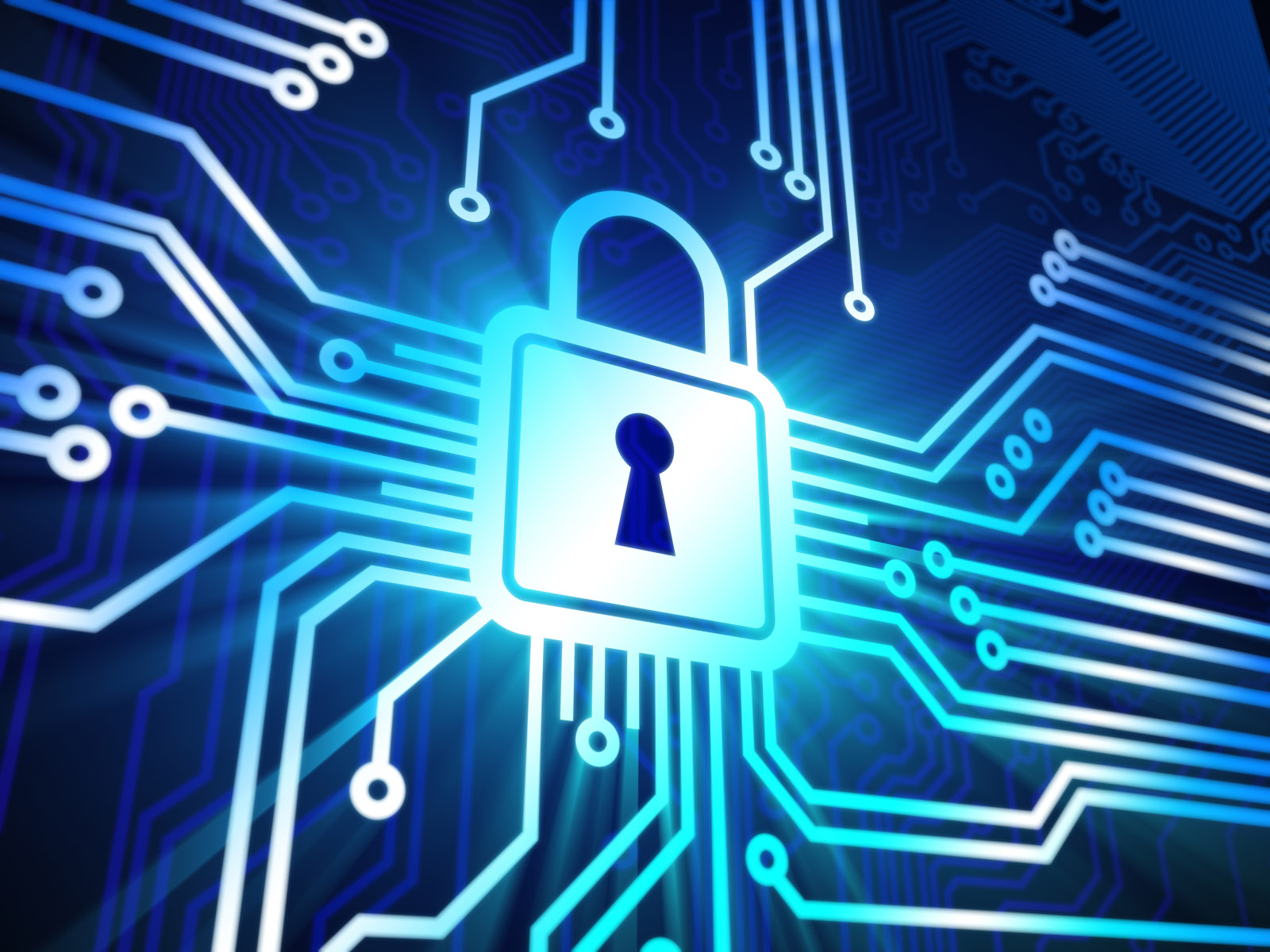 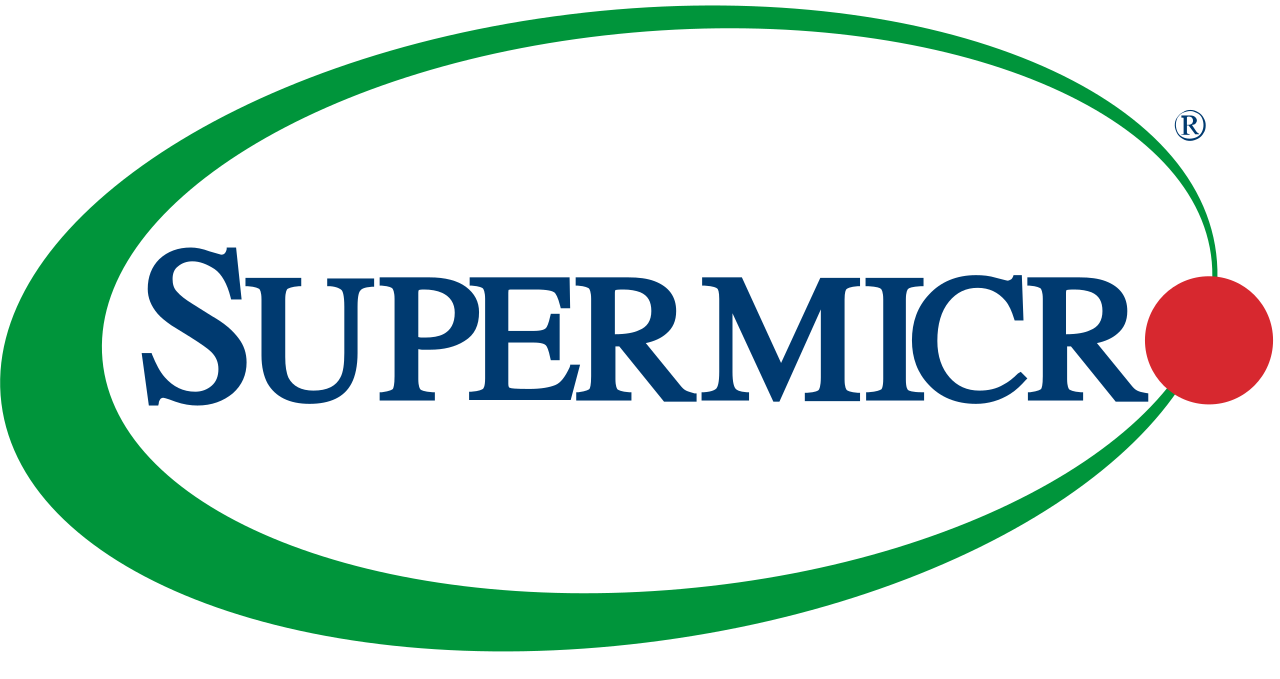 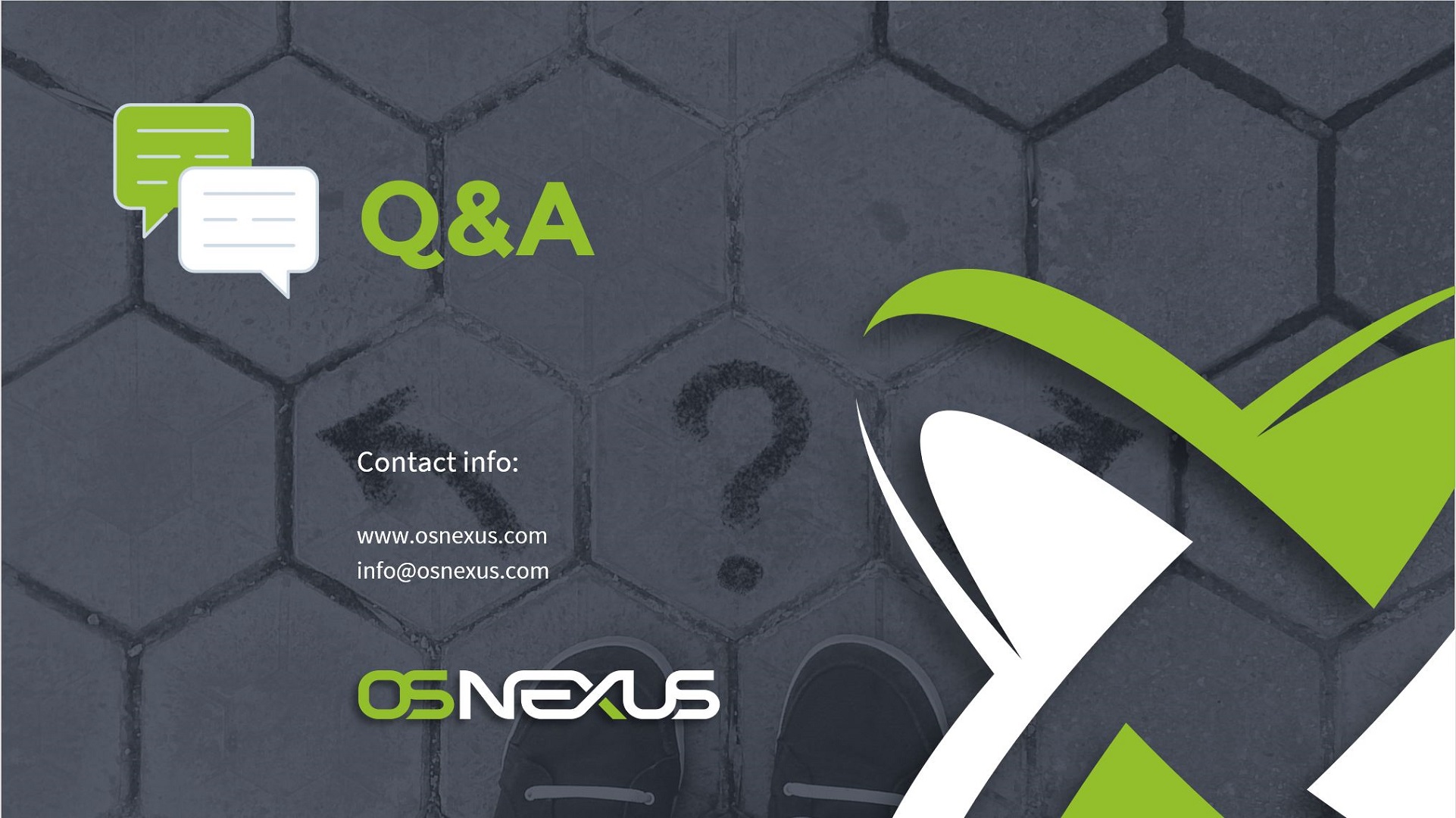 Contact info:	

www.osnexus.com
info@osnexus.com